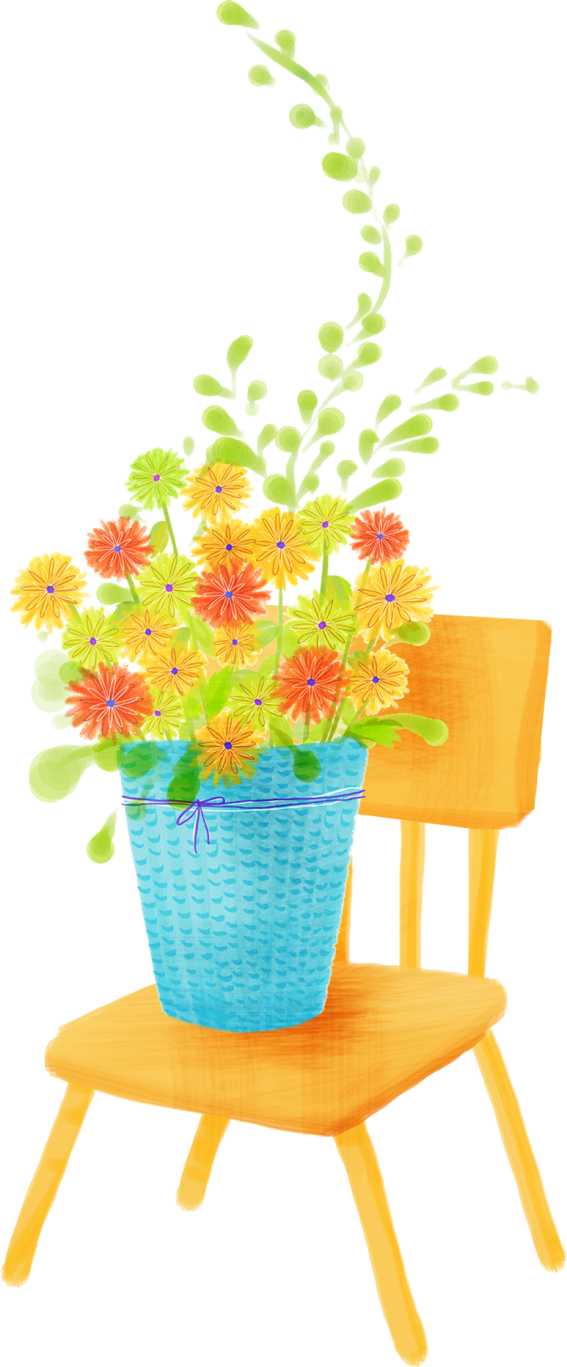 扎实日常教学 培养阅读能力

                一年级语文教研组汇报
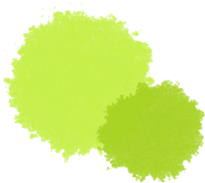 团队成员
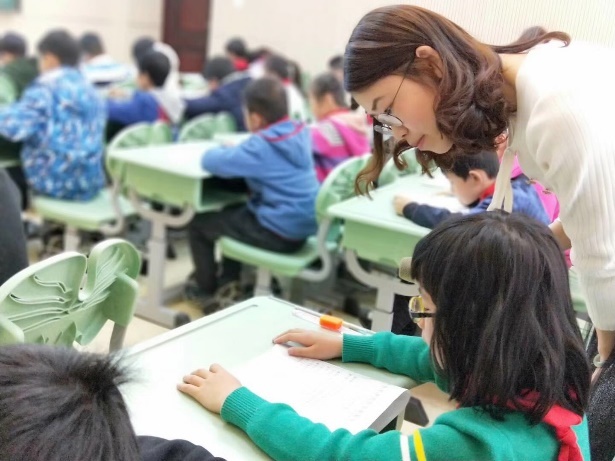 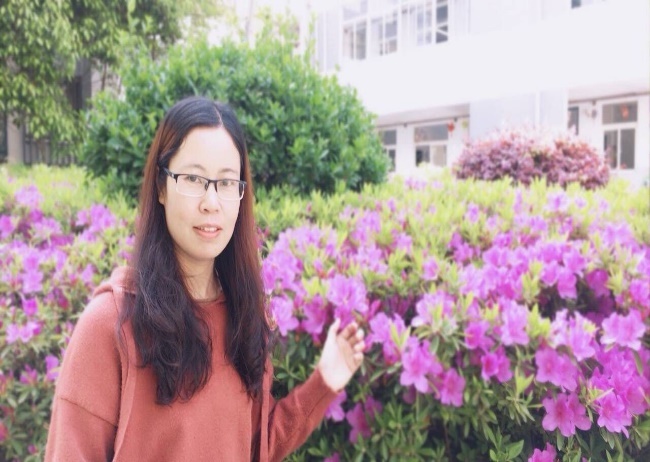 骨干教师
中流砥柱
经验教师
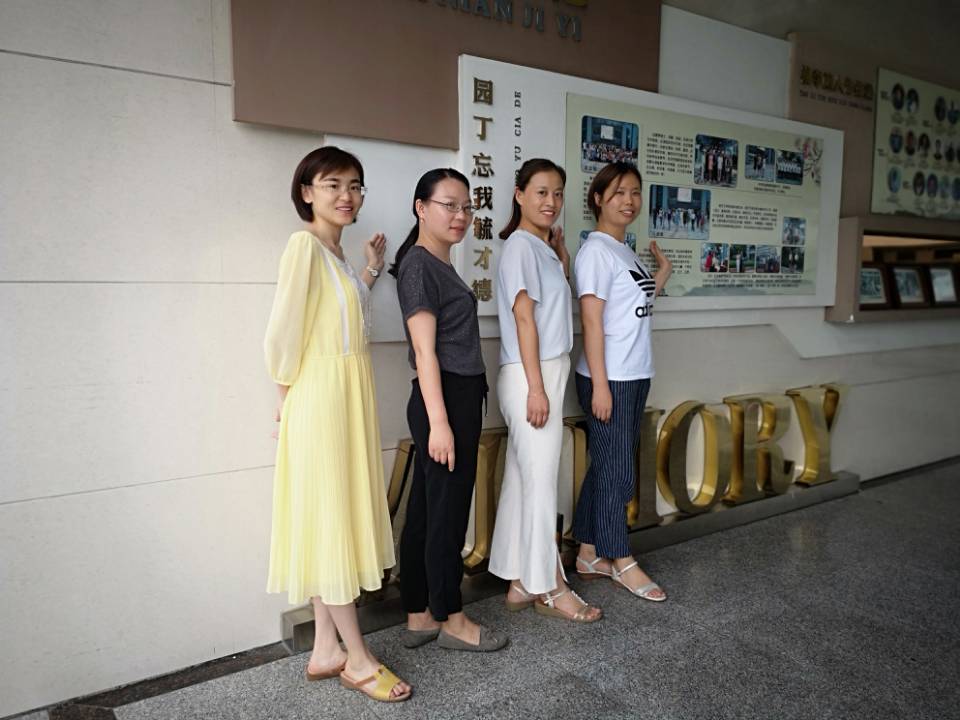 言传身教
团队成员
年轻教师
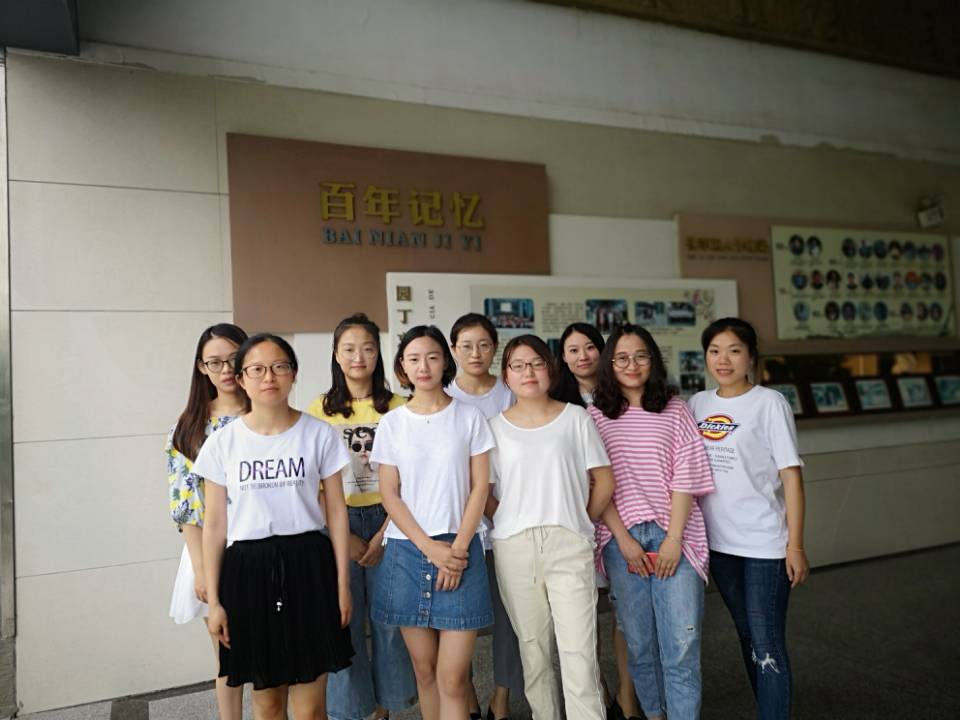 好学上进
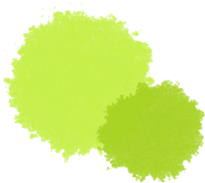 汇报方向
01
1、立足听说，常抓书写，以骨干教师为核心，引领整个教研组共同发展，用教师的发展带动学生能力的提升。
02
2、以读促思，丰厚底蕴。注重课外阅读的推进，经典的积累，助力生命成长。
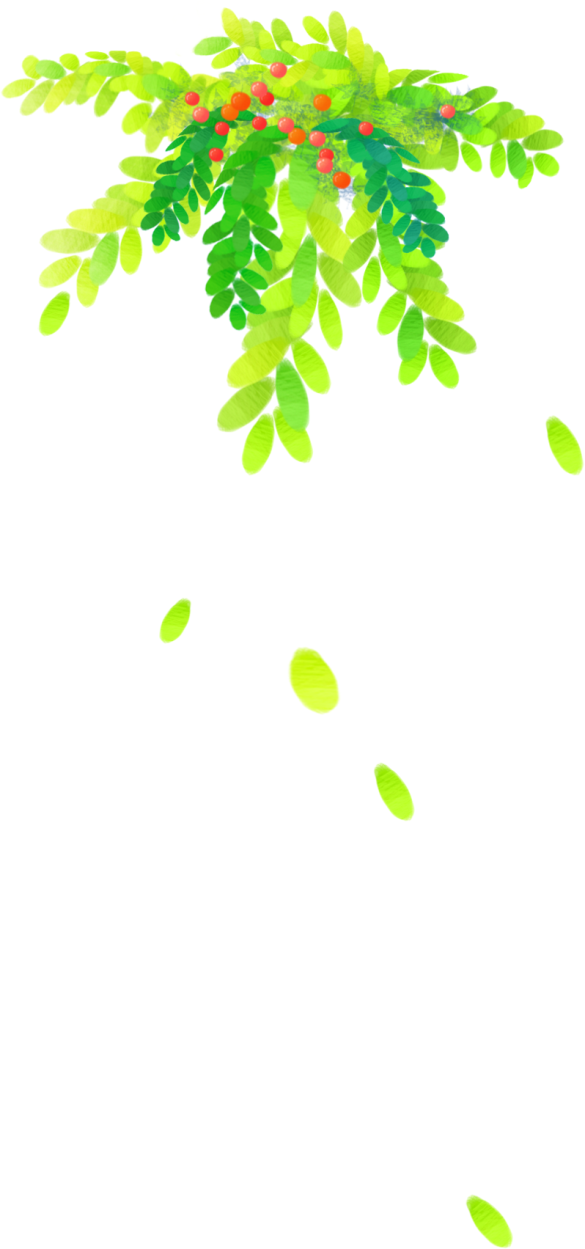 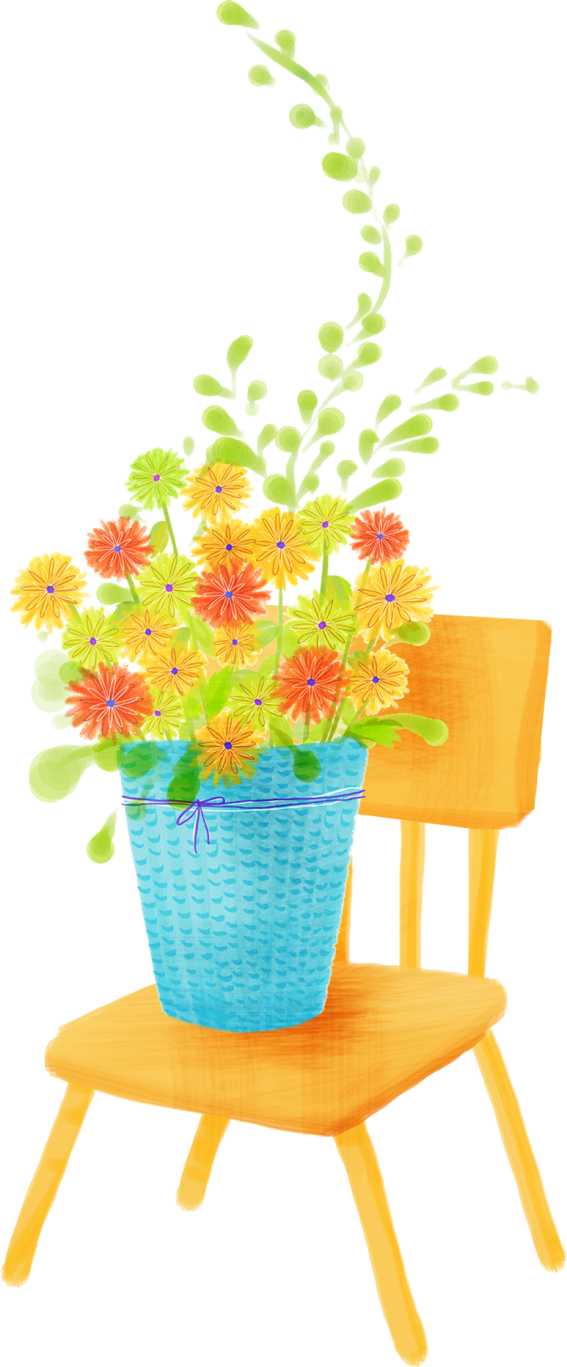 第一章节
教研活动专题化，骨干引领日常化
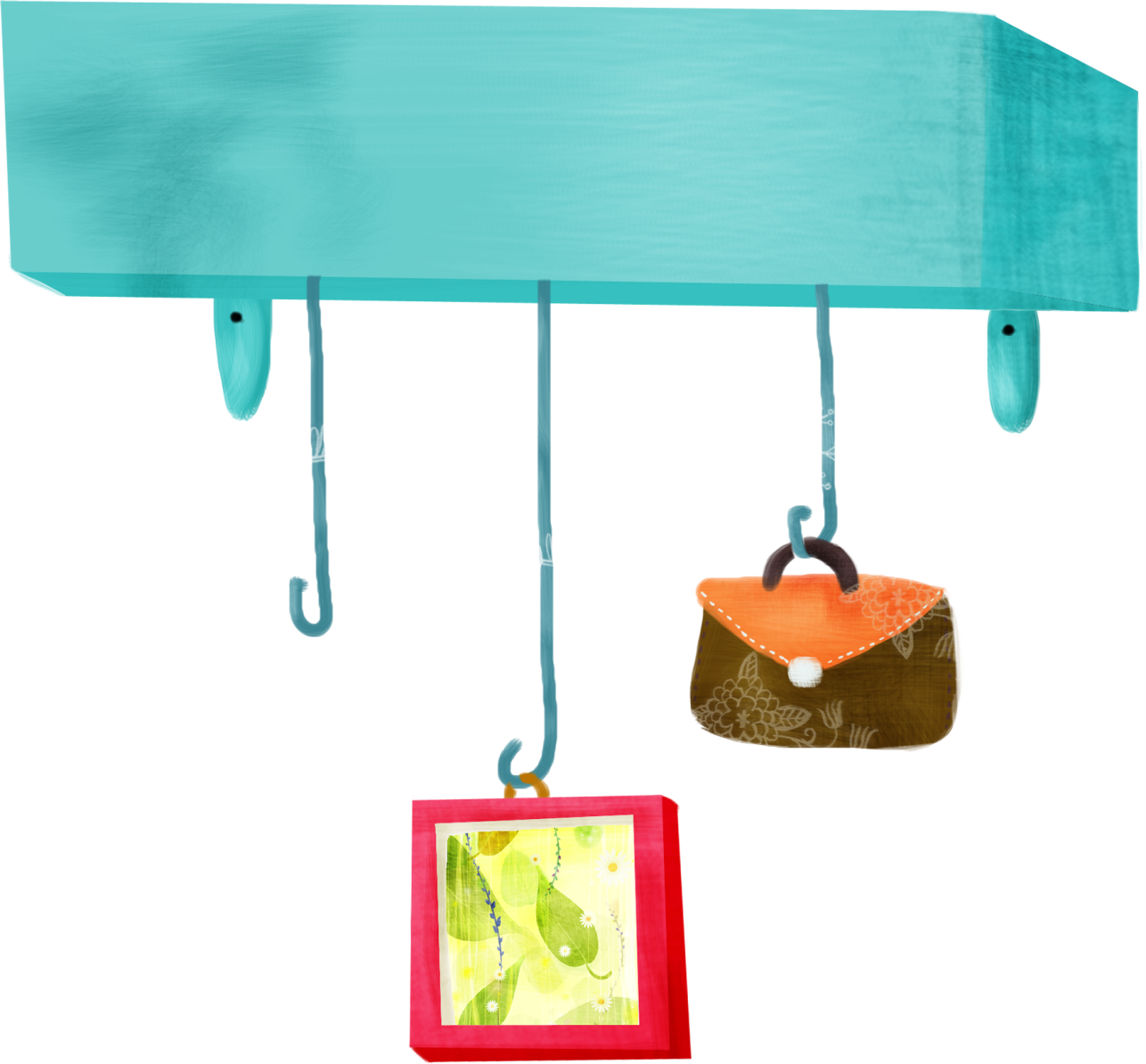 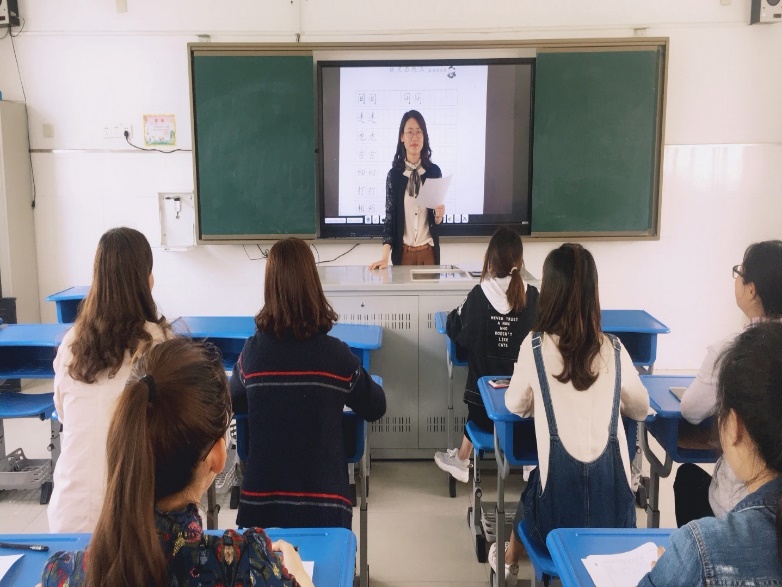 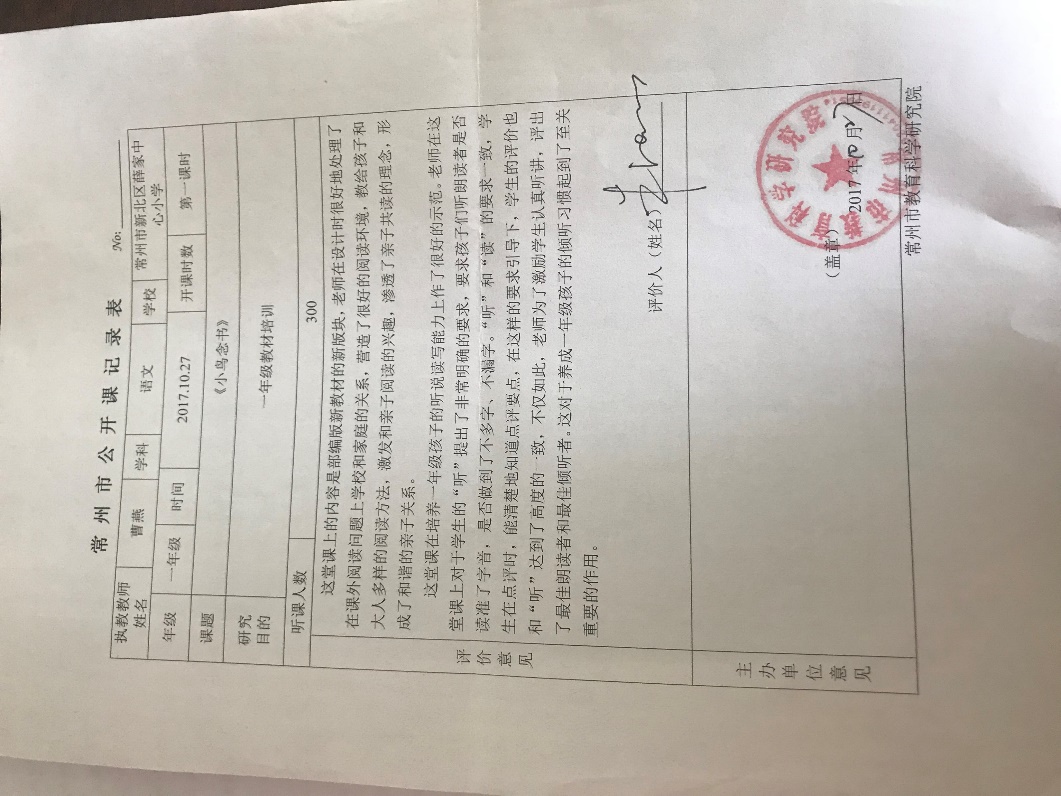 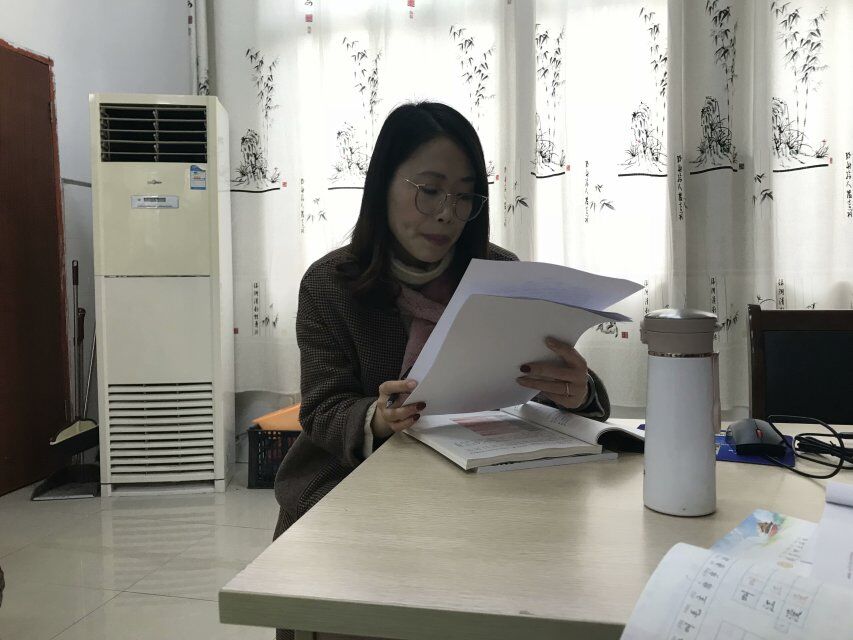 教学研讨专题化
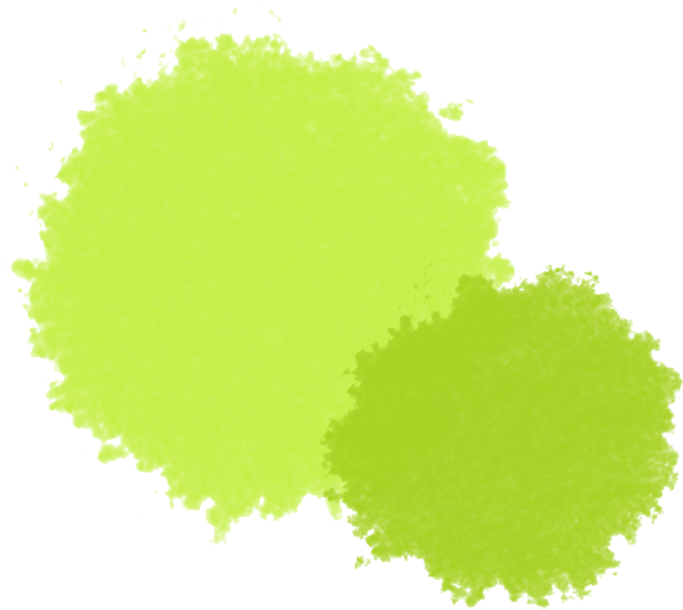 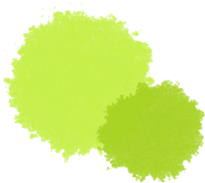 教学研讨专题化
01
低年级写字指导
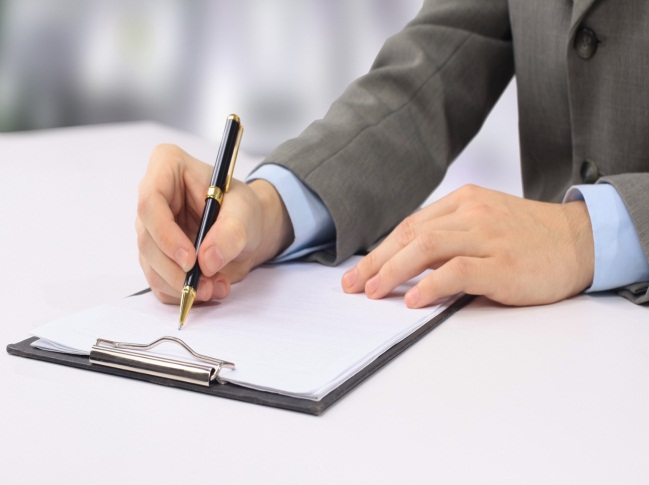 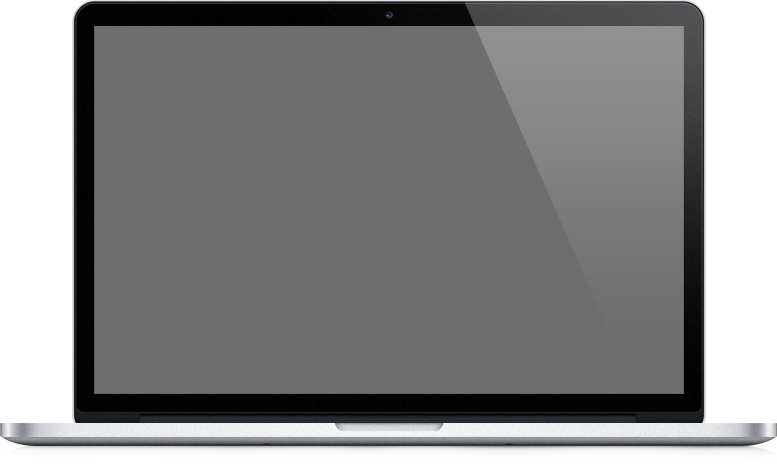 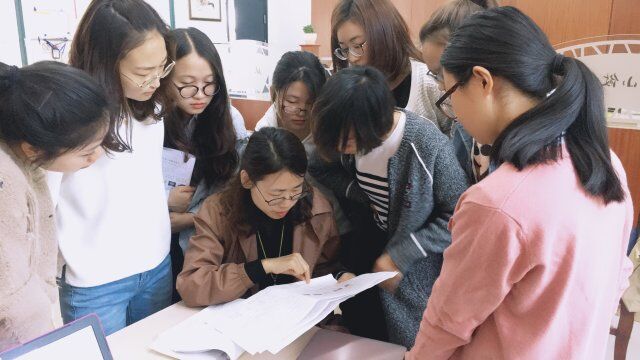 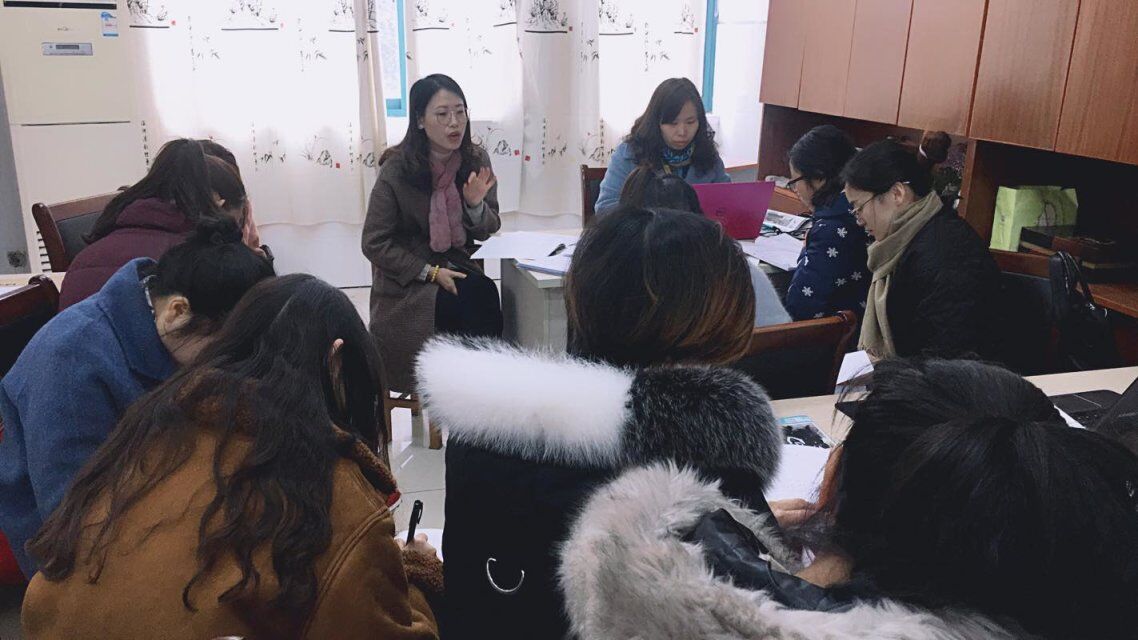 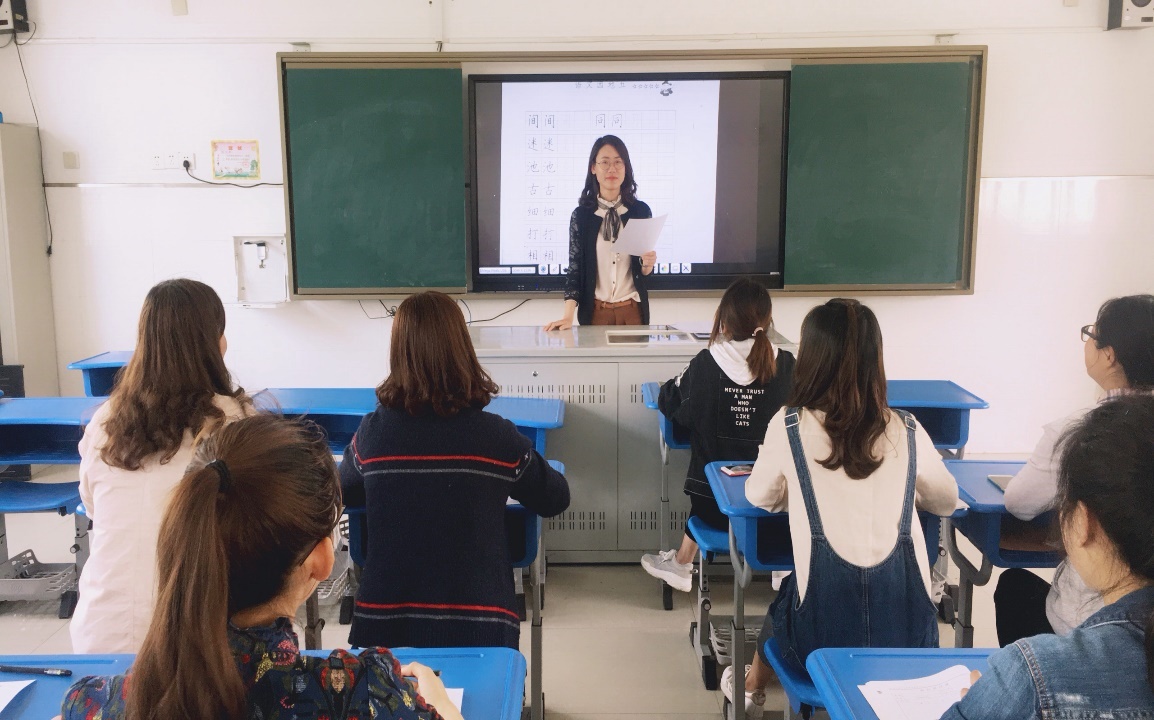 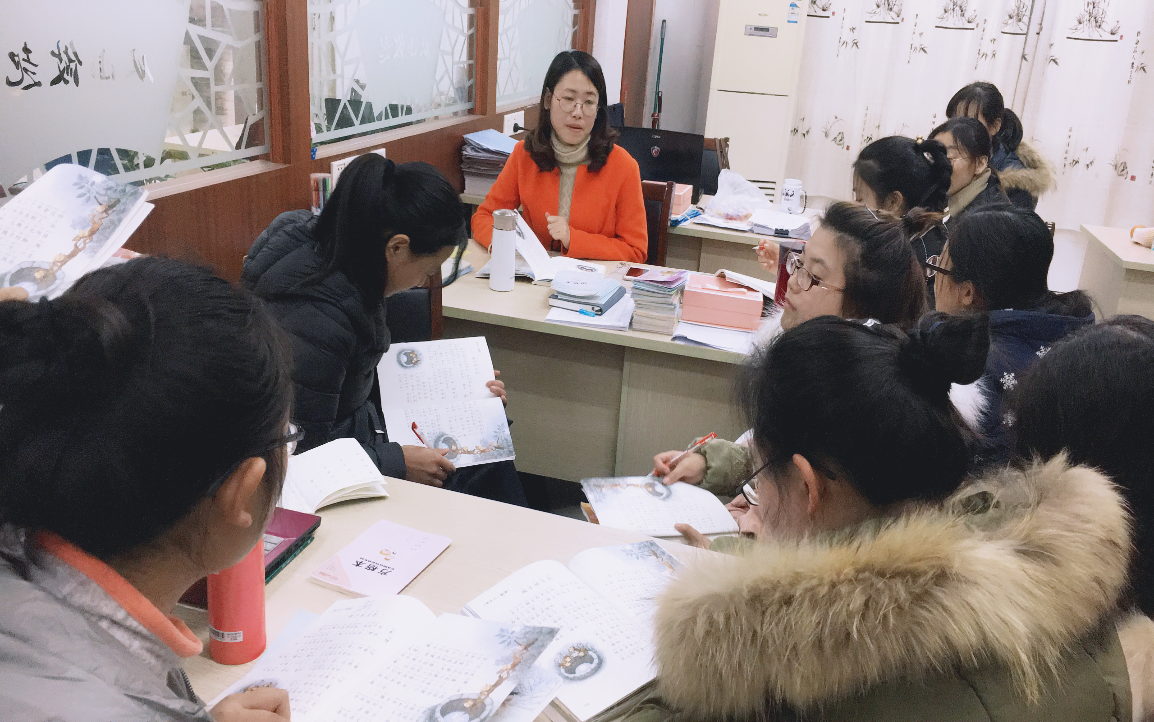 02
低年级朗读指导
03
说课比赛指导
04
教学内容指导
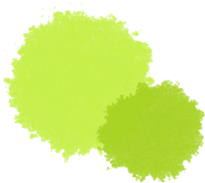 教学研讨专题化
第一学期  拼音大闯关
          传声筒一句话听说
          笔画过关
第二学期  整班朗读
          整班朗读比赛
          查字典我最棒
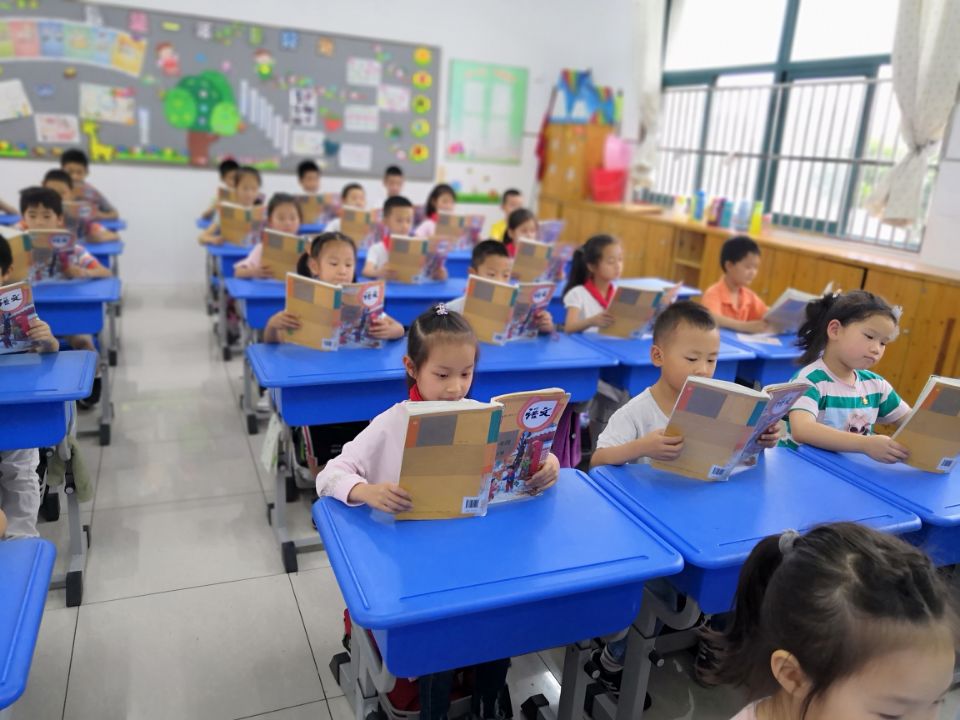 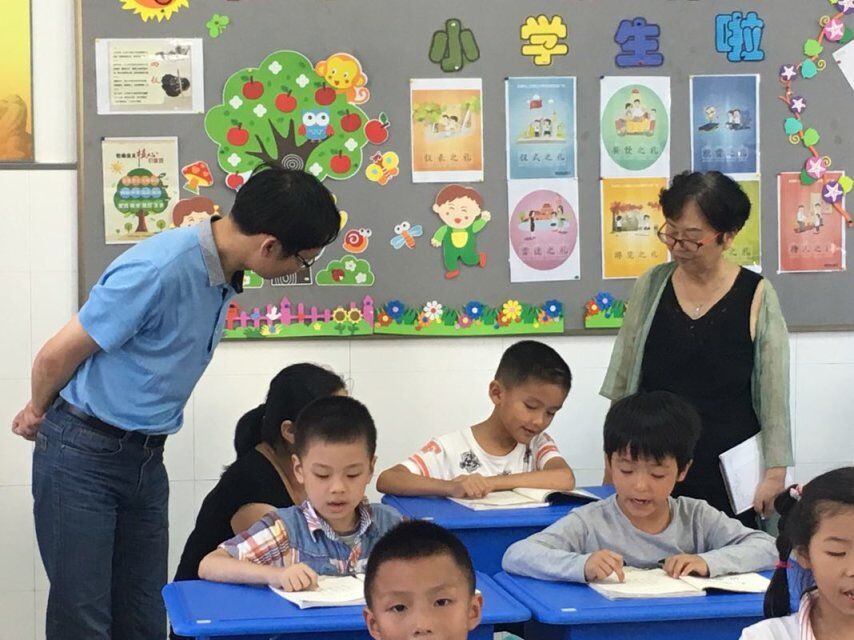 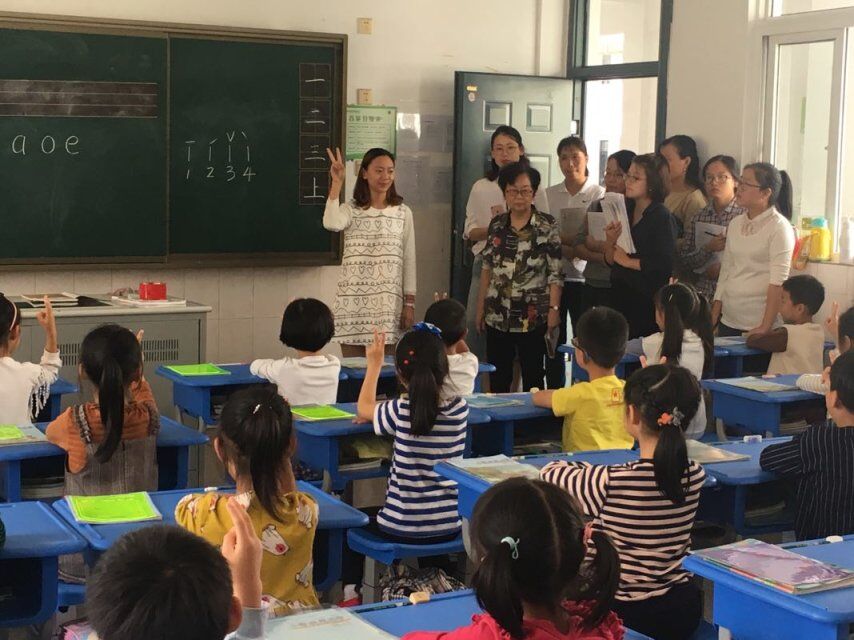 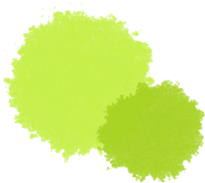 教研活动序列化
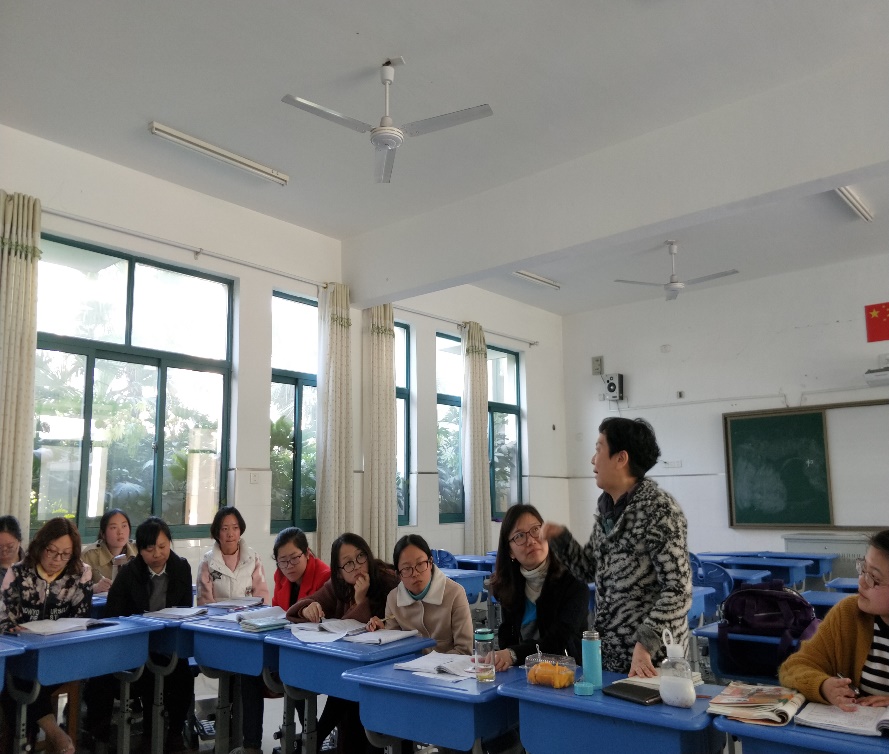 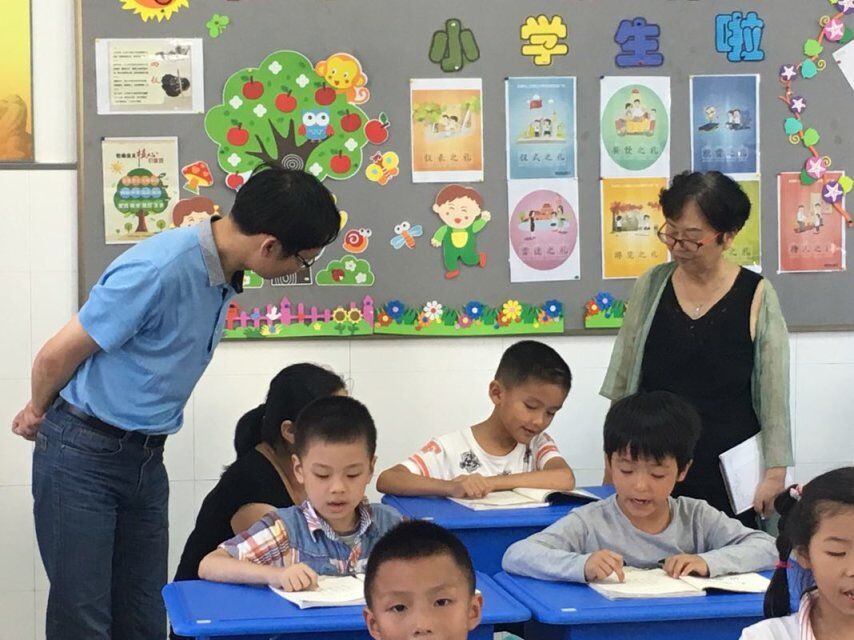 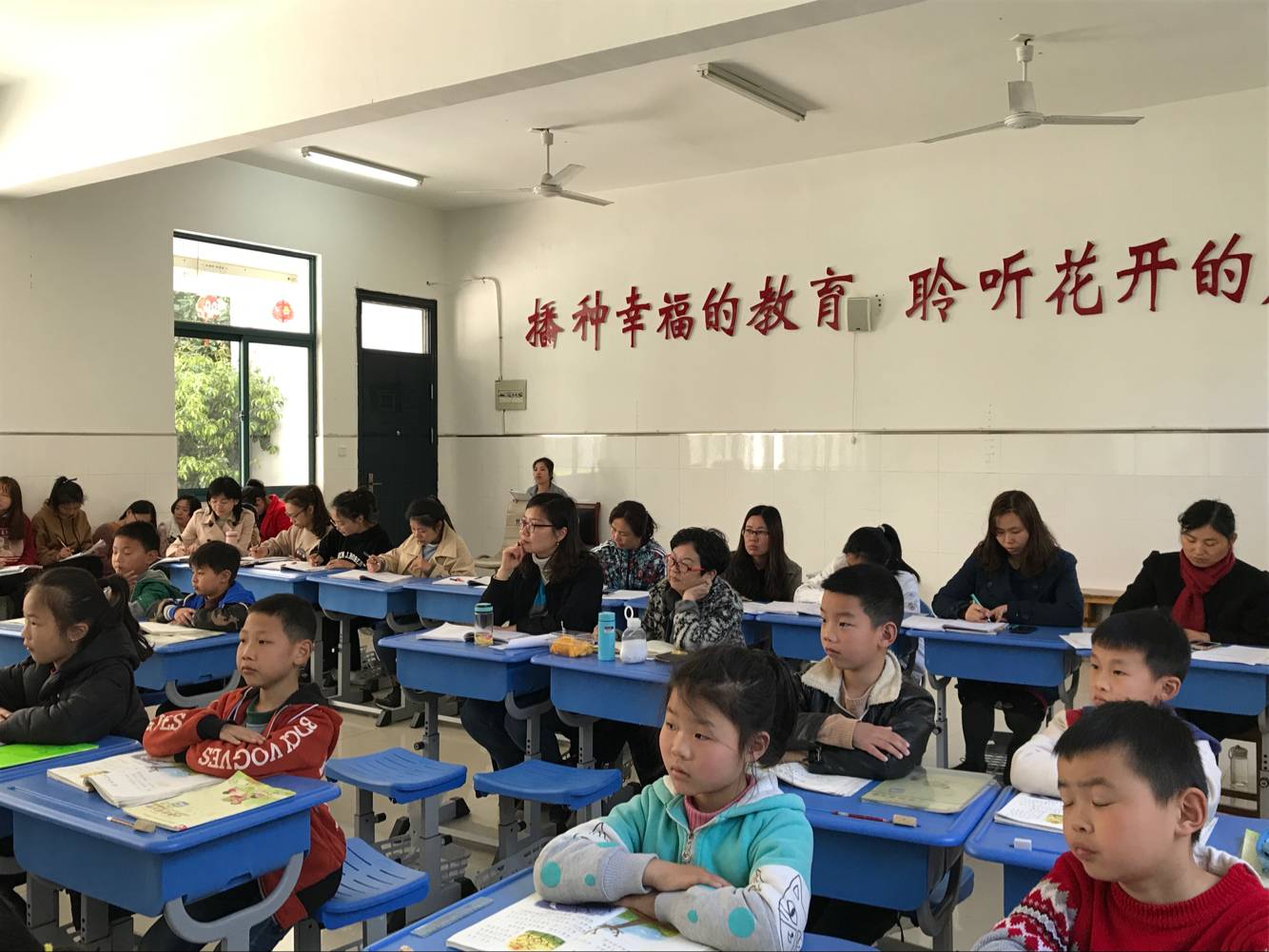 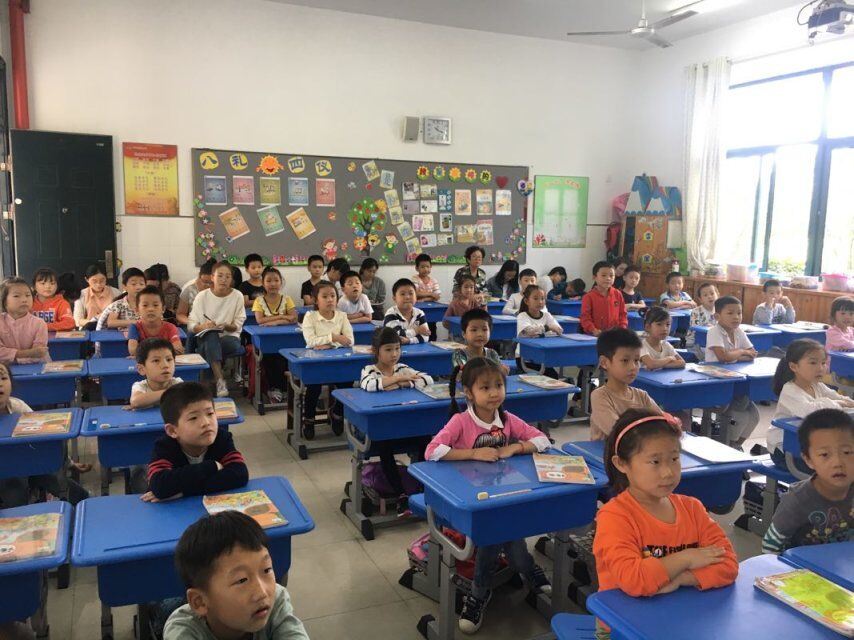 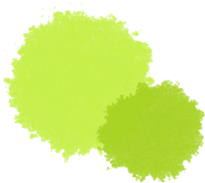 骨干引领日常化
 
研讨之路在课间、在餐桌
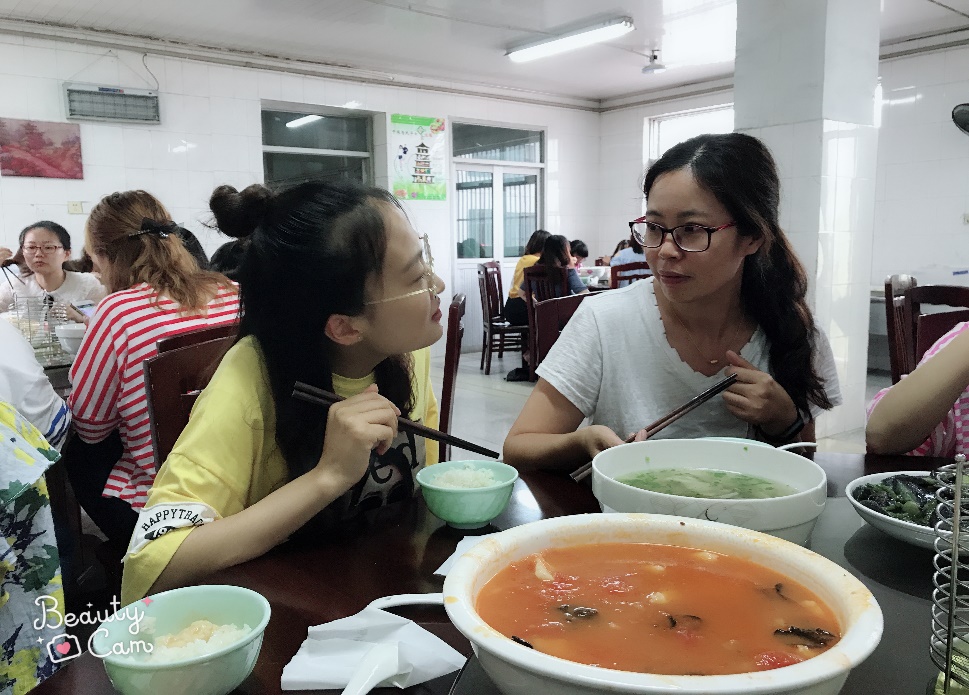 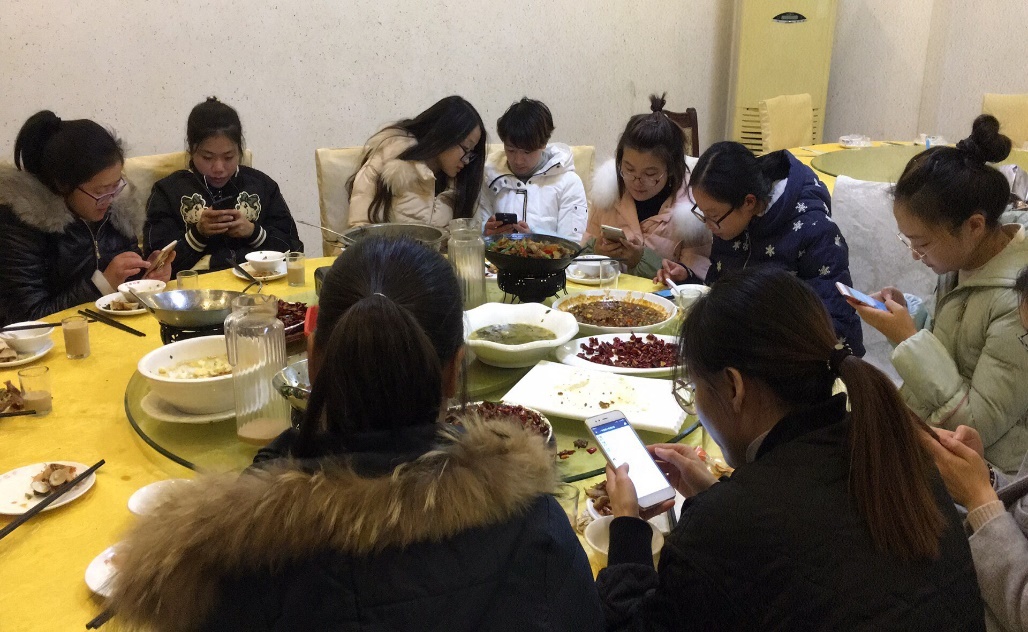 周边
市场
高端
市场
细分
市场
本地
市场
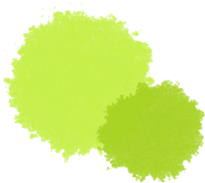 青年教师好钻研
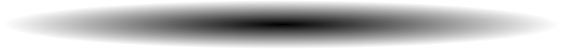 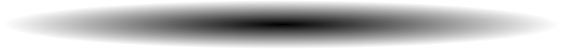 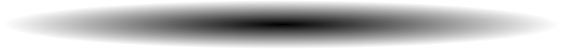 01
02
03
感悟一点
内化一分
学习一课
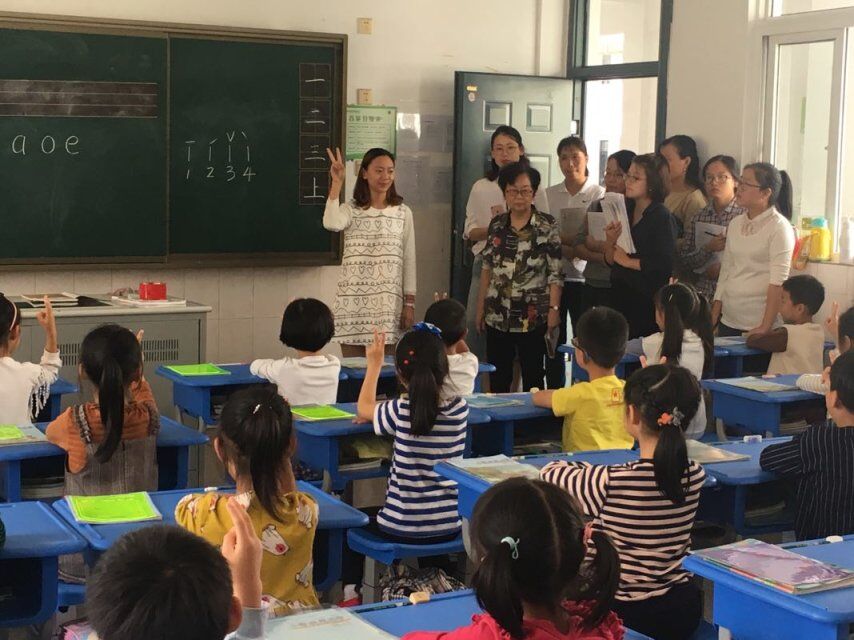 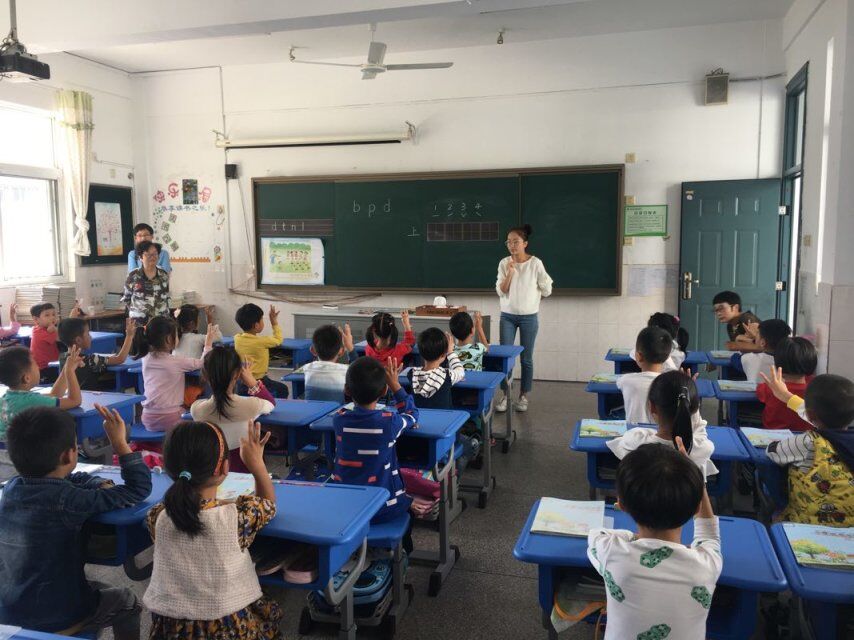 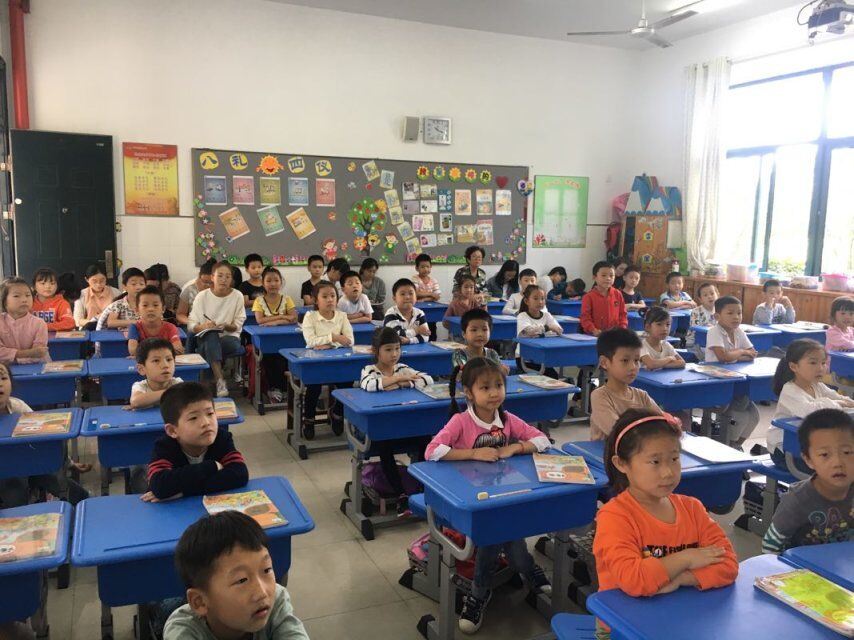 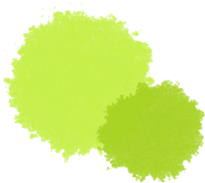 课堂教学系列化
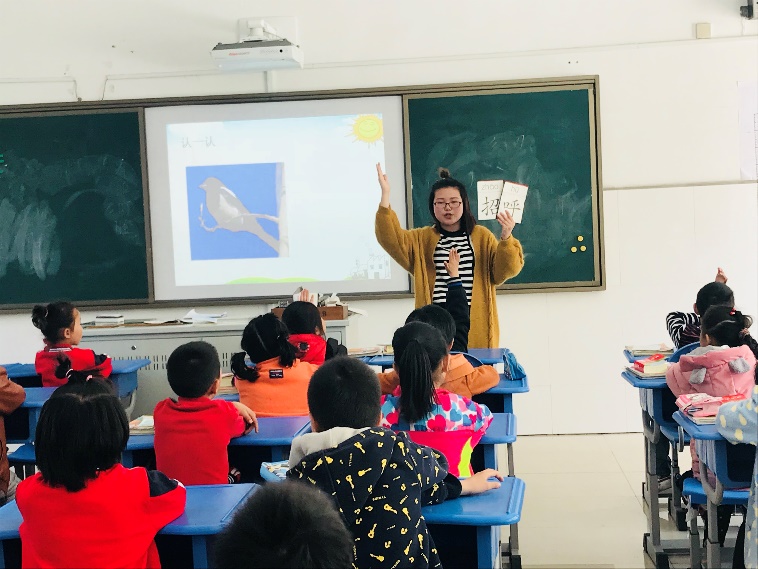 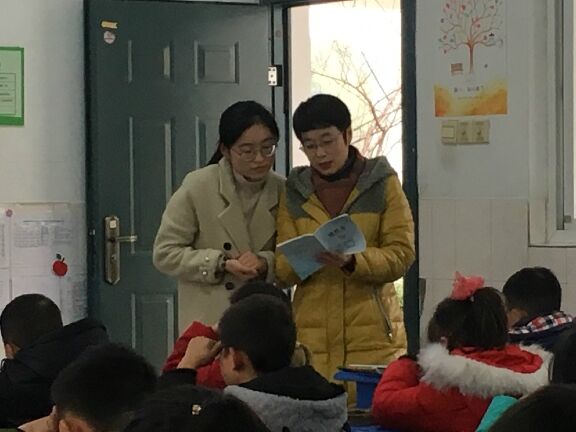 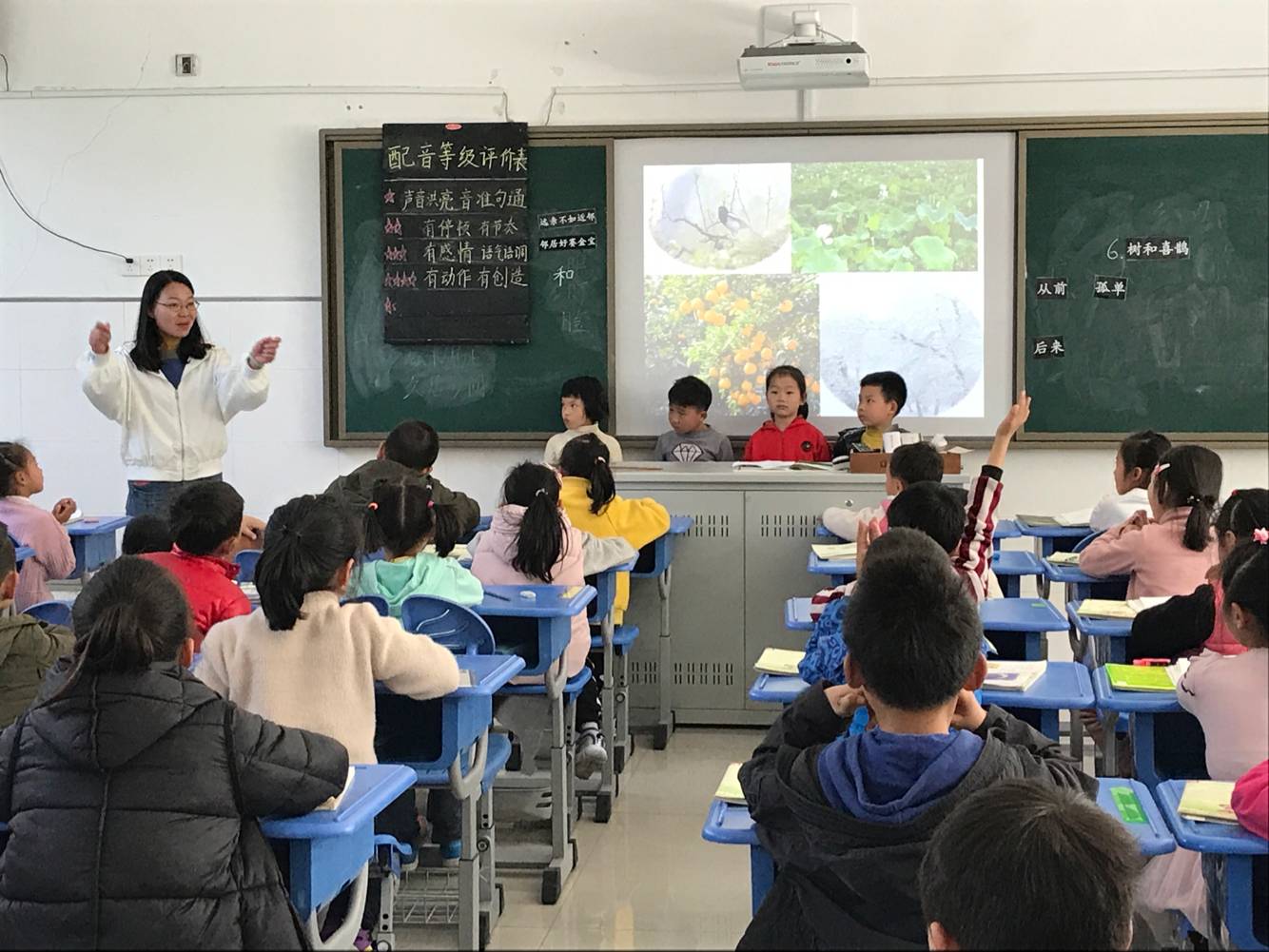 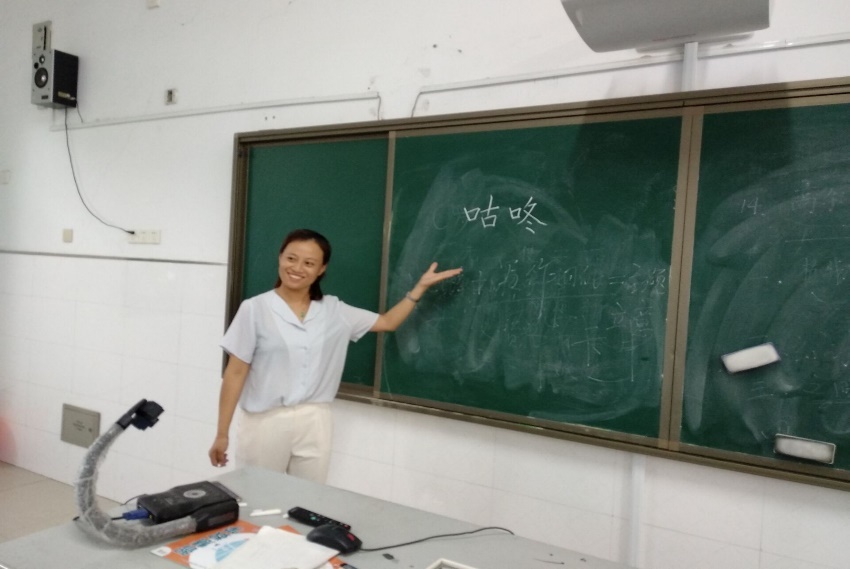 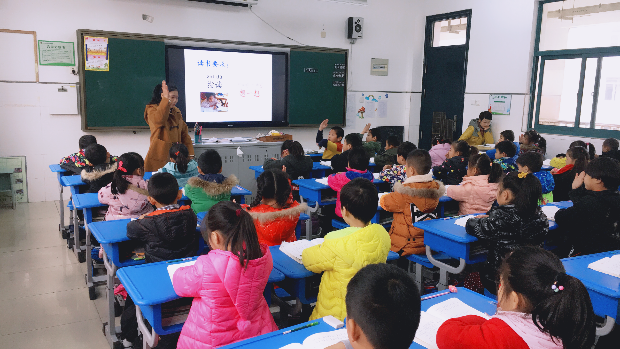 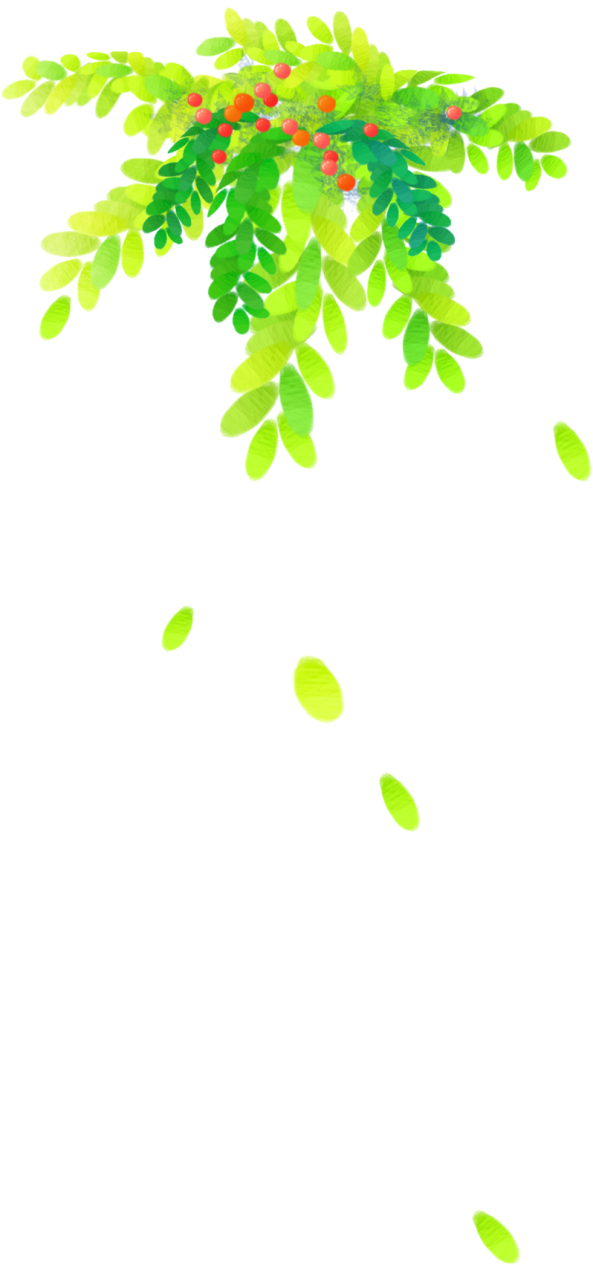 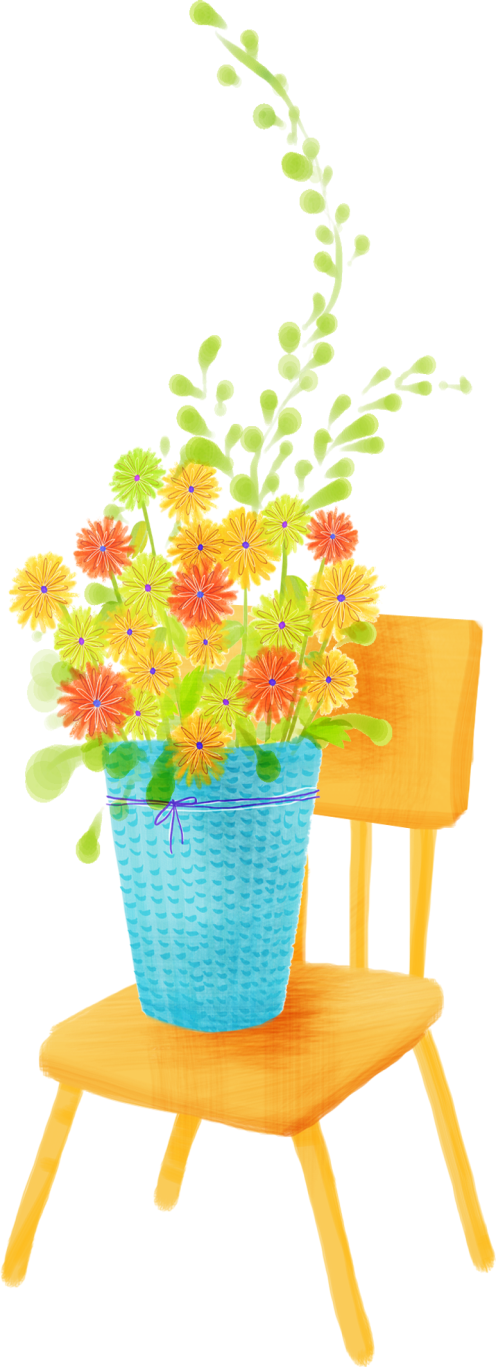 第二章节
以读促思，丰厚底蕴
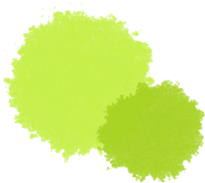 以读促思，丰厚底蕴
活动推进促阅读
03
绘本阅读每周化
家校携手促阅读
02
04
01
课前积累五分钟
读写结合自主创作
05
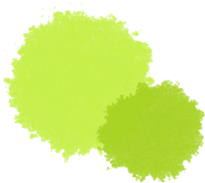 以读促思，丰厚底蕴
课前积累五分钟
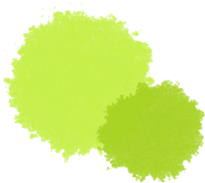 绘本阅读每周化
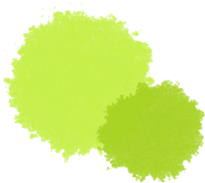 绘本阅读每周化
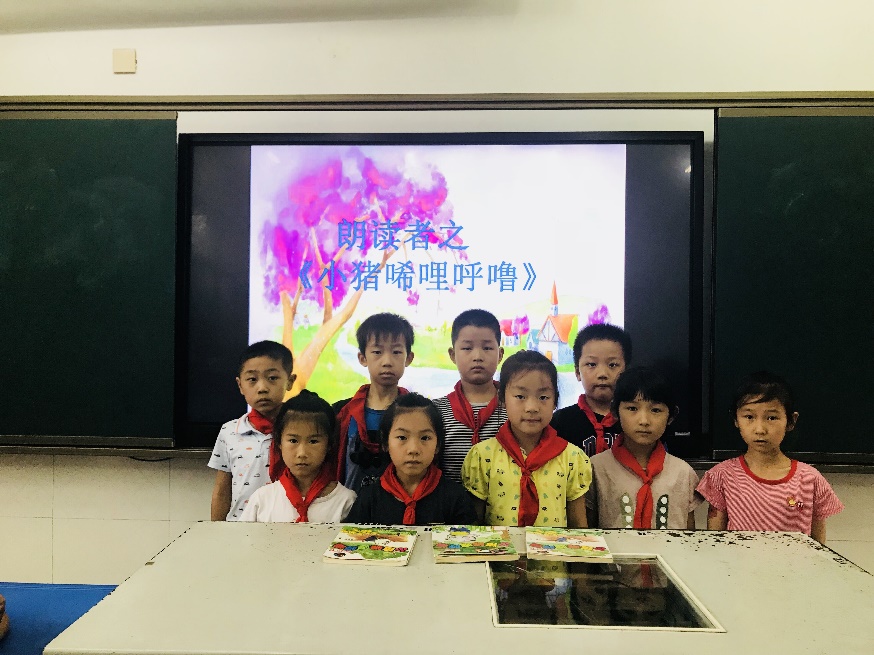 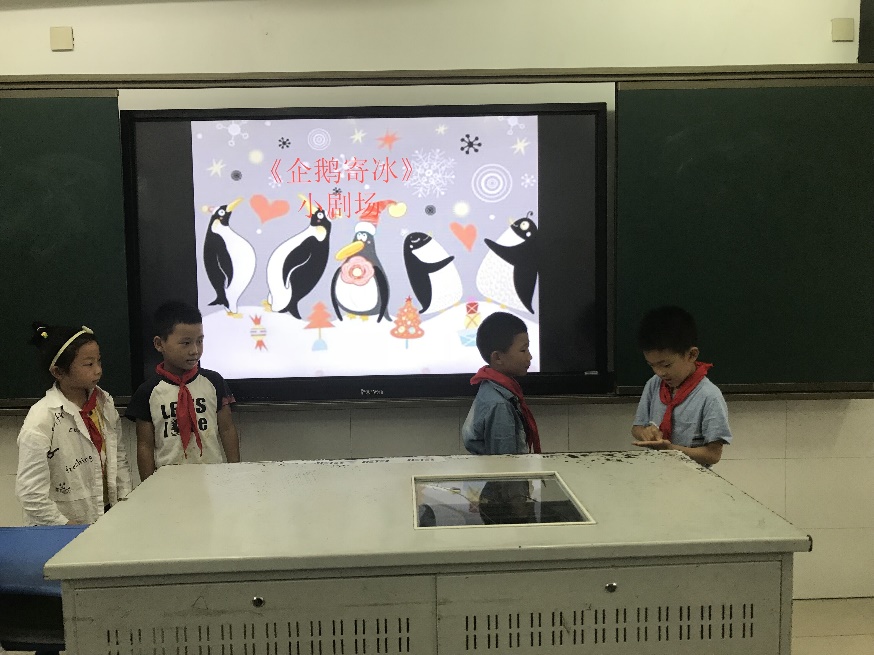 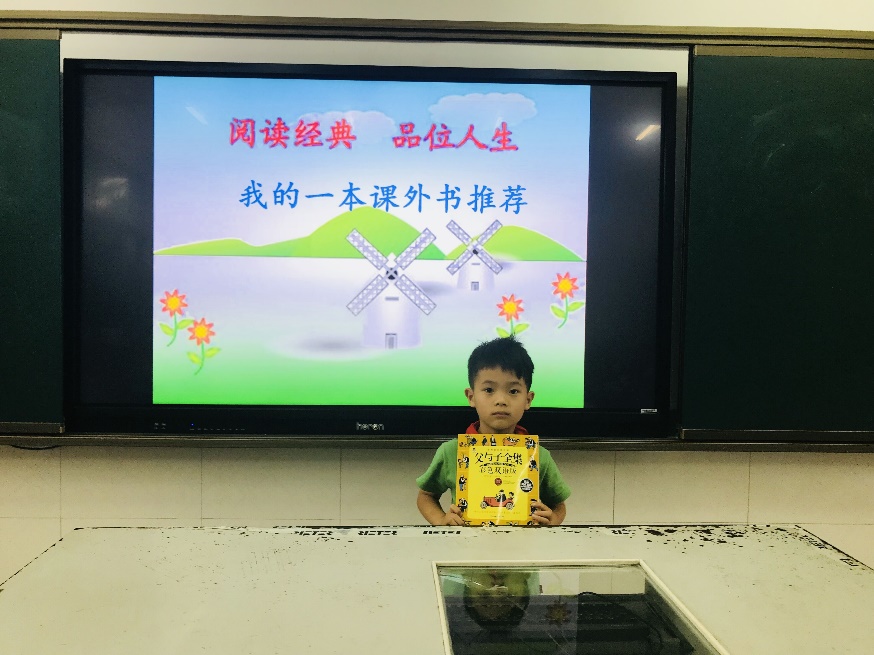 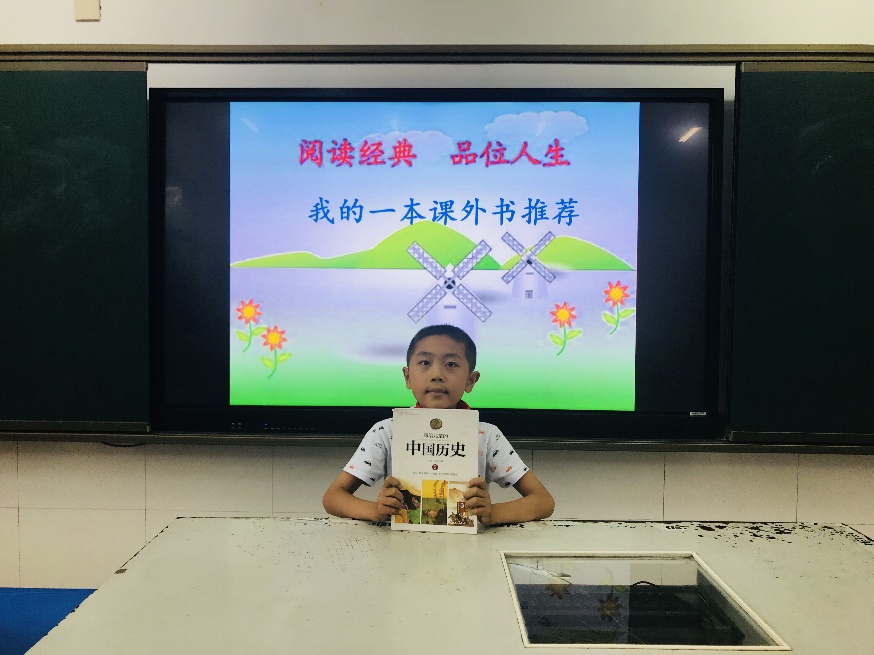 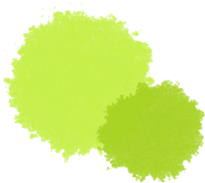 以读促思，丰厚底蕴
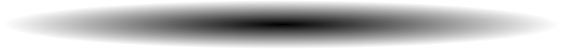 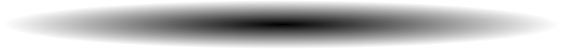 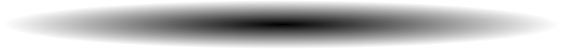 01
02
03
活动推进促阅读
家校携手促阅读
读写结合自主创作
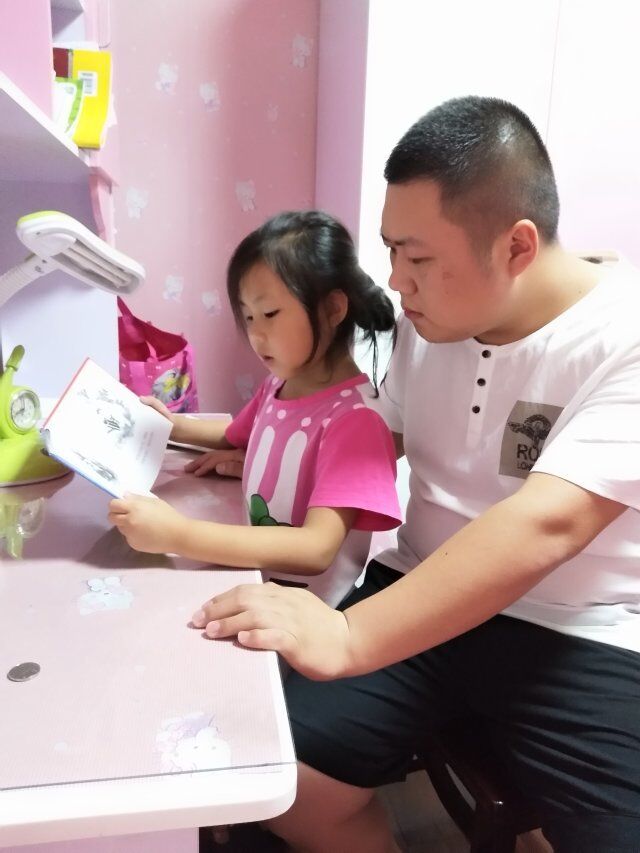 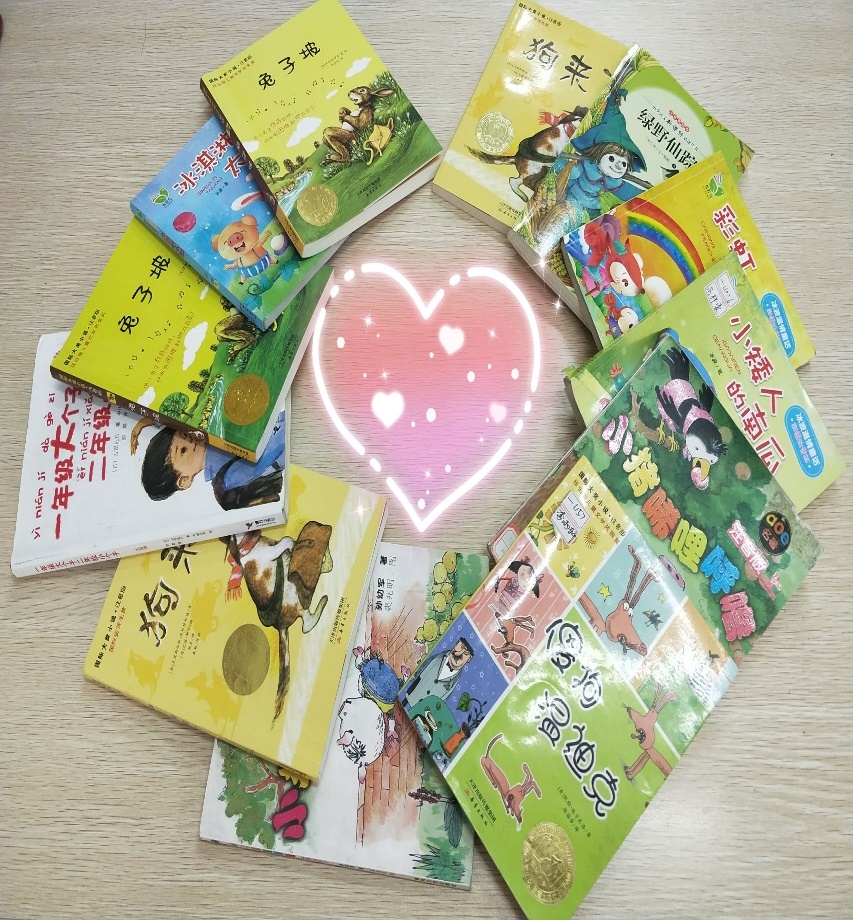 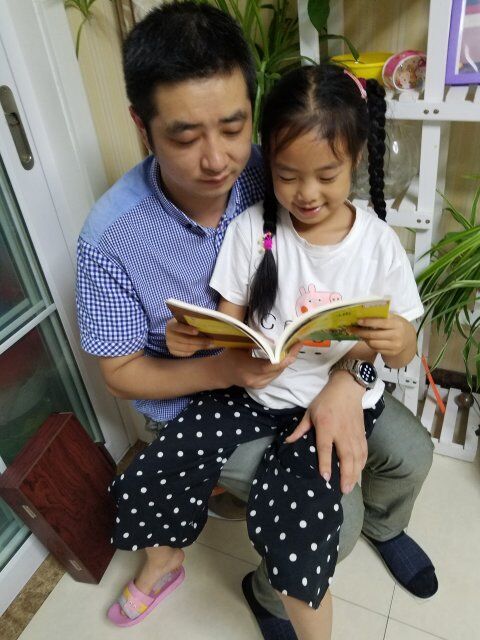 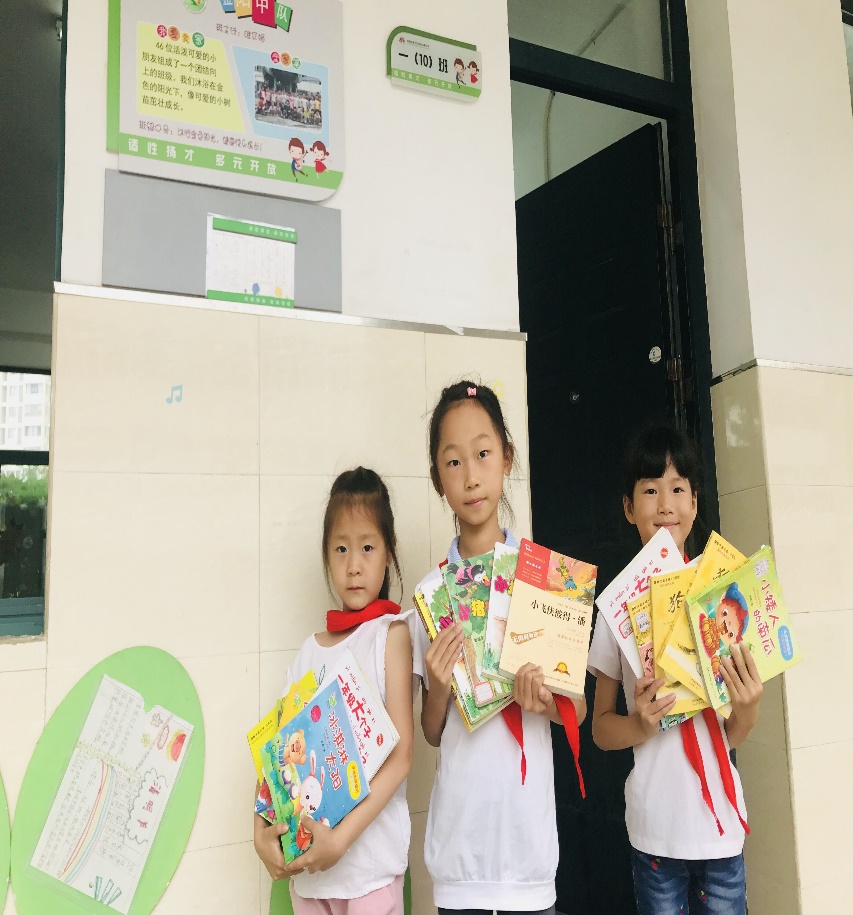 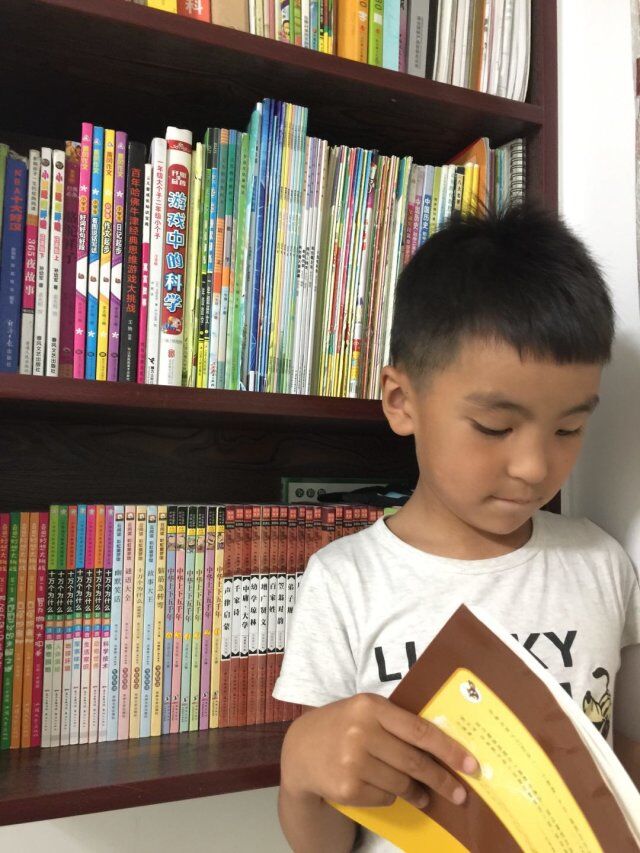 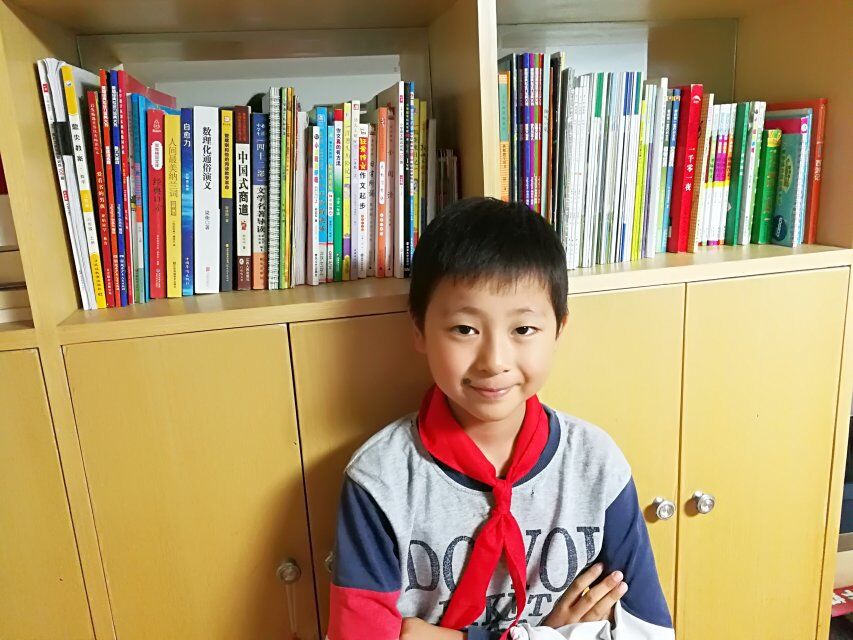 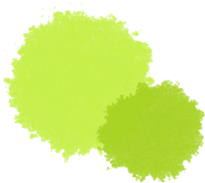 以读促思，丰厚底蕴
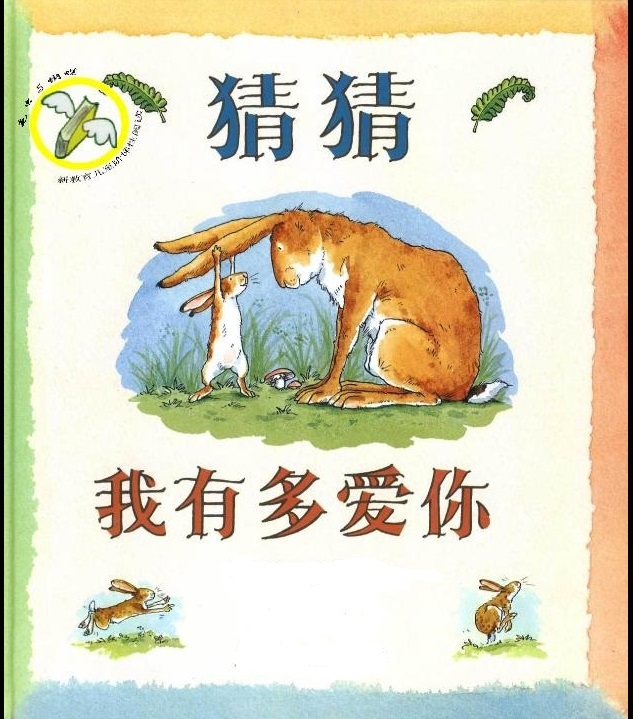 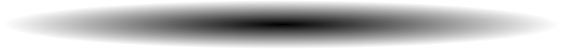 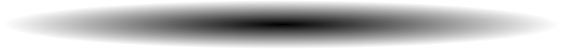 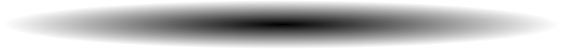 01
02
02
活动推进促阅读
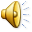 家校携手促阅读
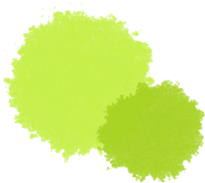 以读促思，丰厚底蕴
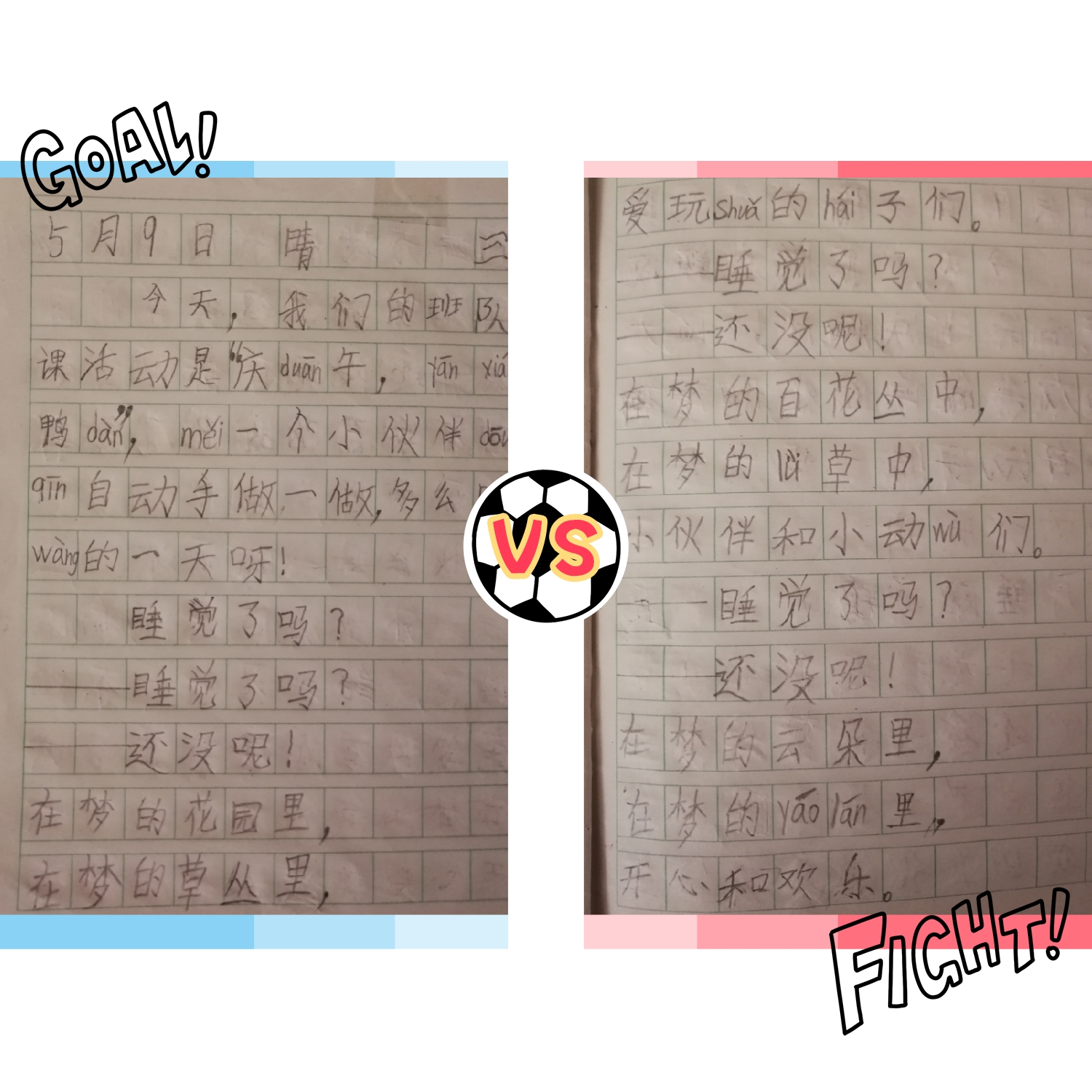 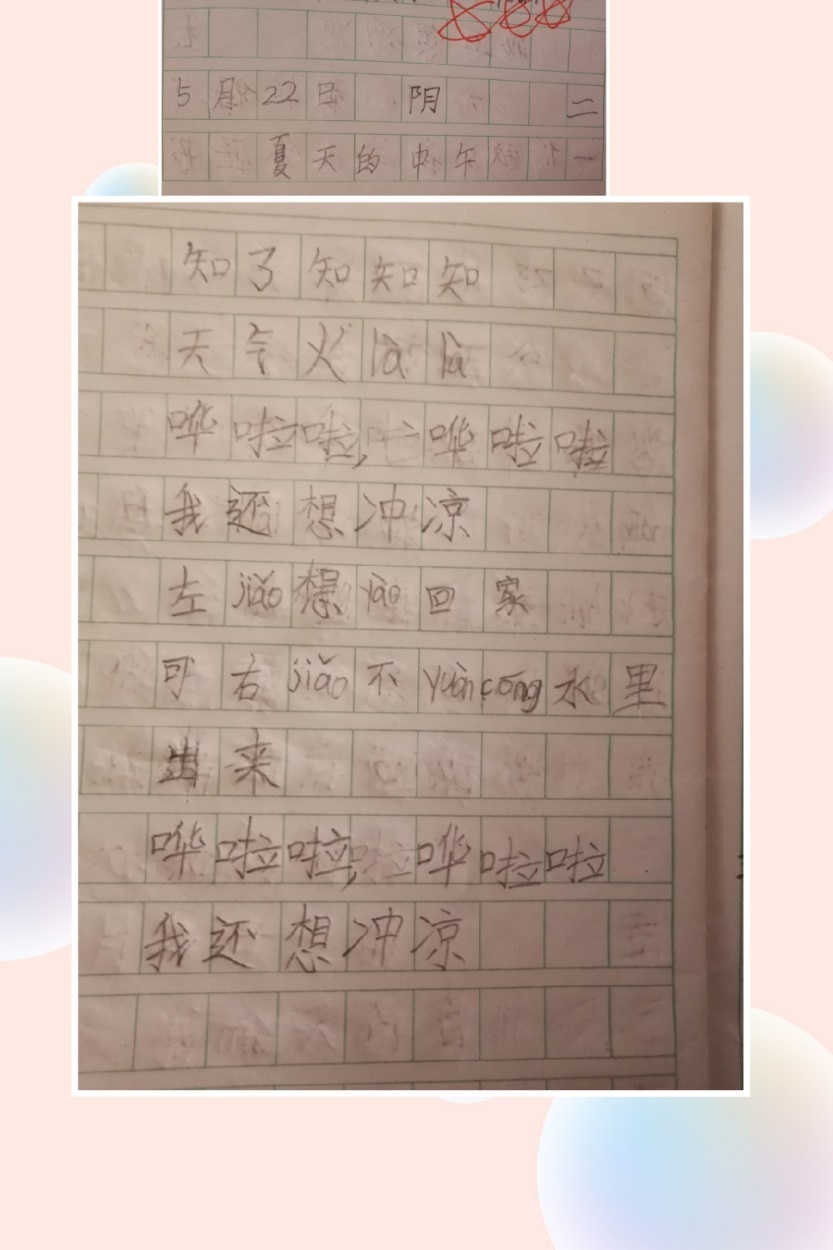 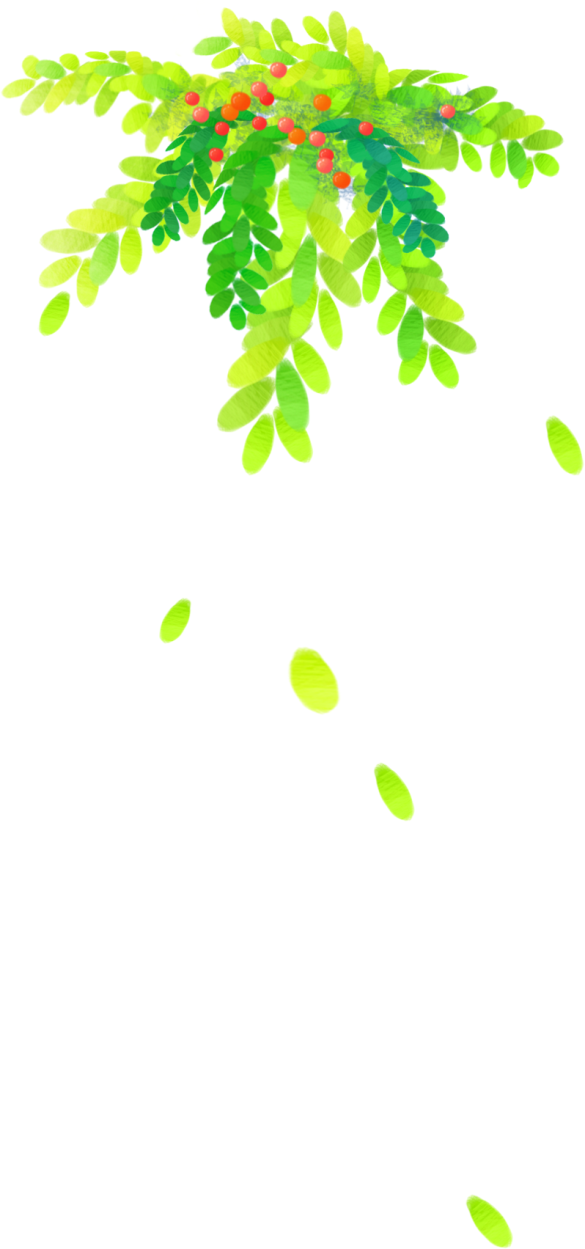 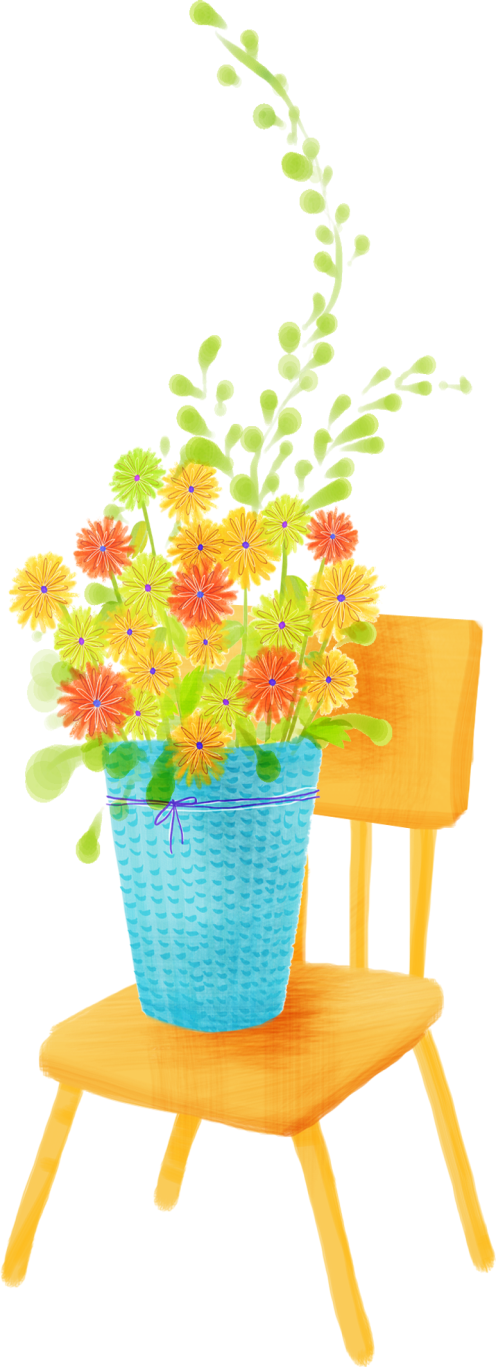 第三章节
教学成果固能力
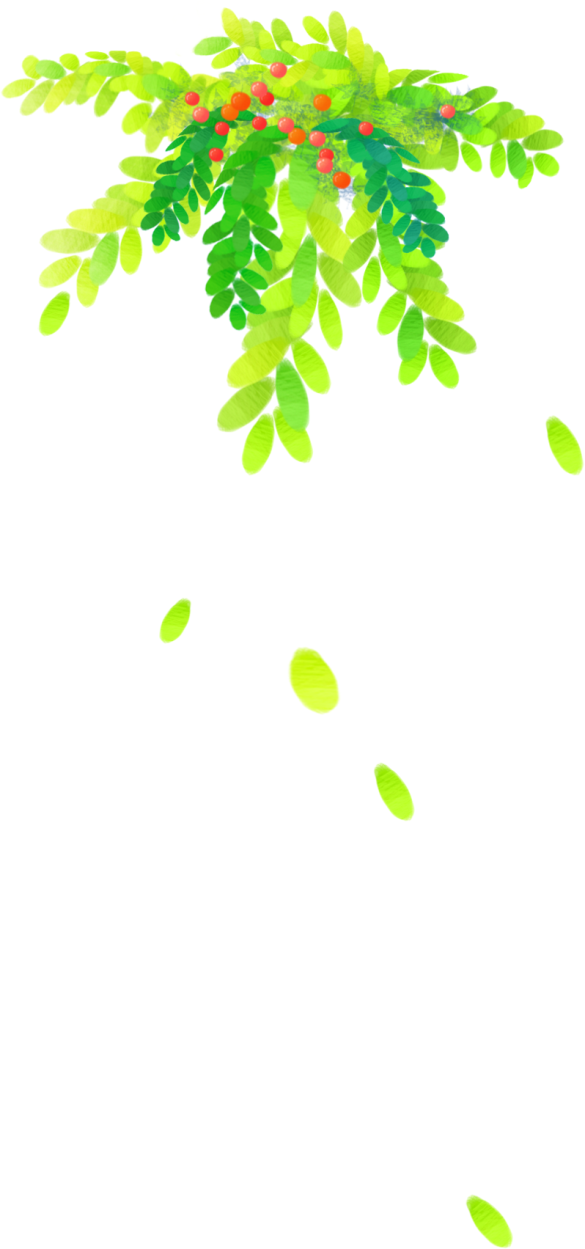 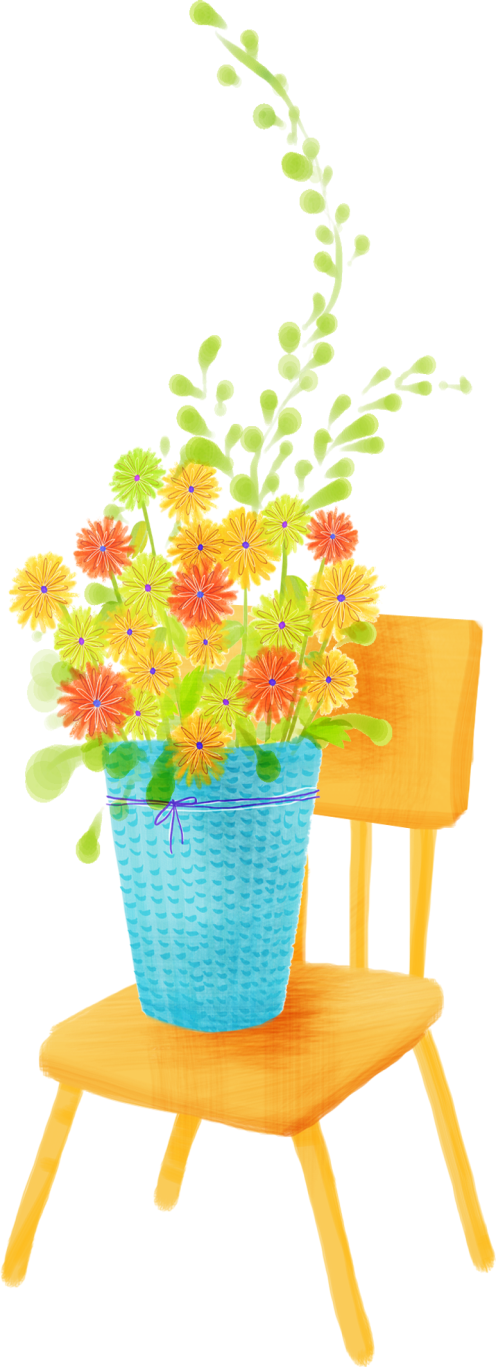 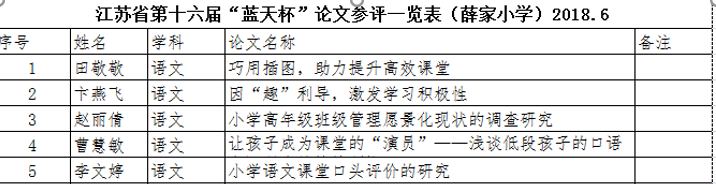 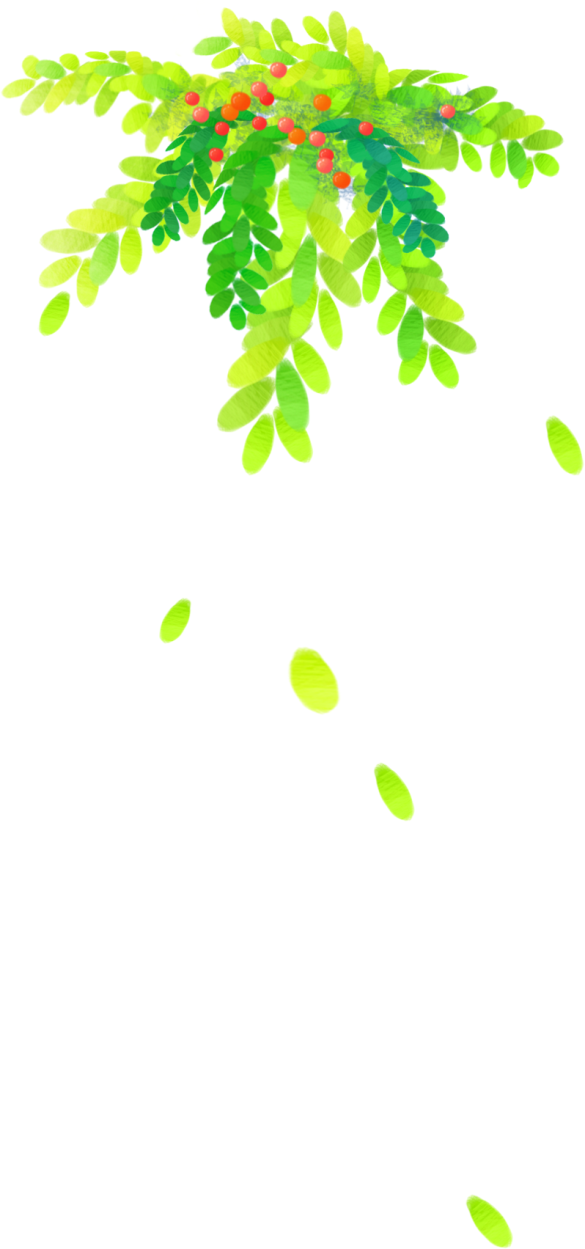 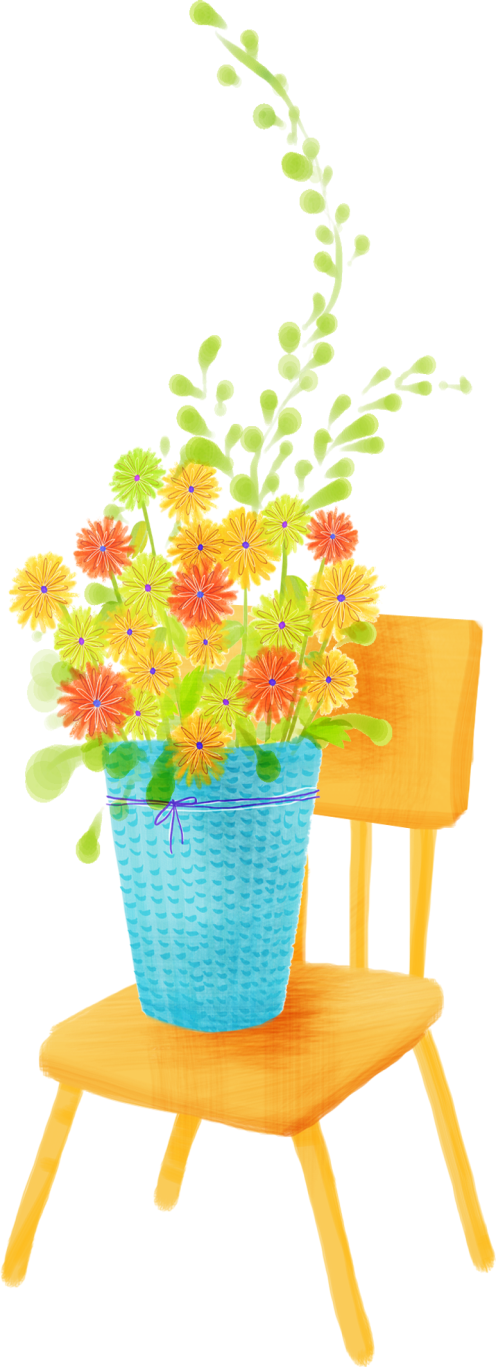 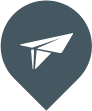 曹燕： 市级课《小鸟念书》；区级课《河狸建筑师》
              2017.12月获得常州市首届青年英才教师培养对象
            《找寻言意兼得的乐园》获常州市青语会论文评比三等奖             
            《精准解读文本，发掘教学价值》发表于省级刊物《阅读教学研究》
            《浅析低段词语积累低效的原因及优化 》 发表在《小学教学参考》

眭亚娟：《小学语文教学中培养学生批判性思维能力的发展研究》 


卞燕飞： 新北区道德与法制基本功竞赛二等奖。


王燕： 经典诵读一等奖
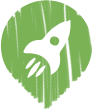 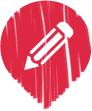 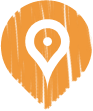 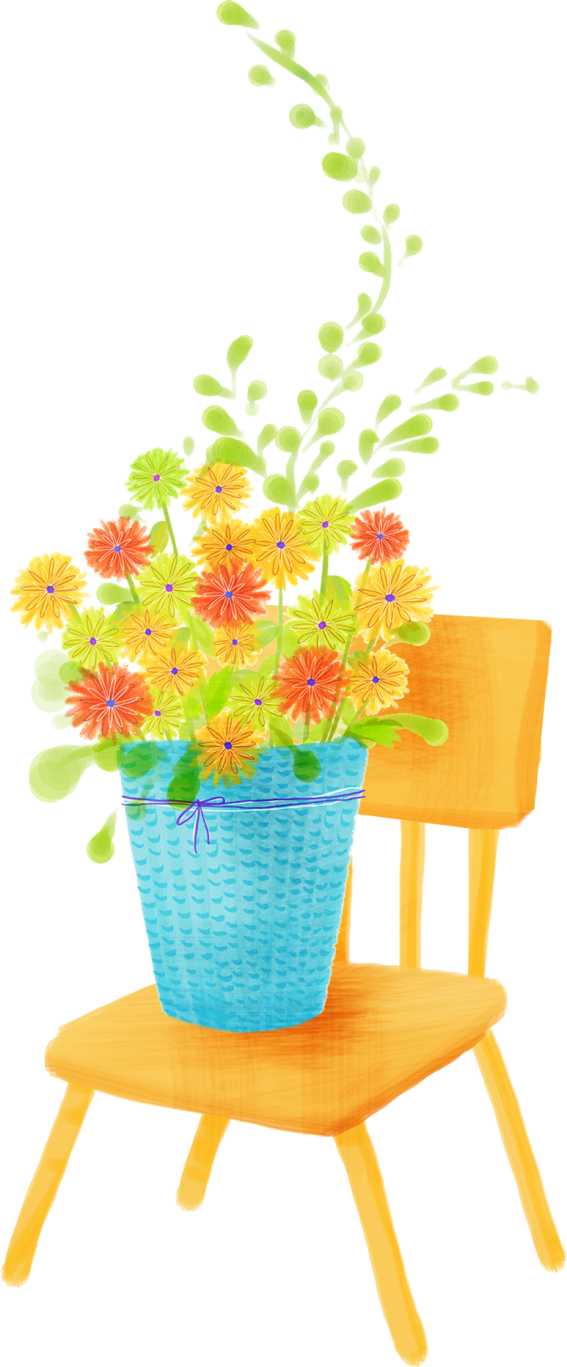 谢谢聆听！